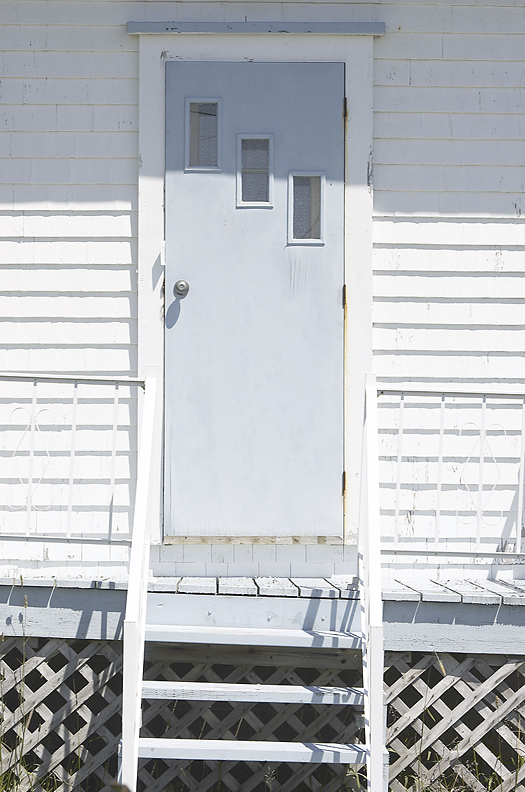 Welcome
to your 
brain
© 2020 Marc Helgesen
marchelgesen@gmail.com

May be used with students. 
Small portions may be use in non-commercial teacher development sessions with attribution. 

Most photos © clipart.com. Used under license
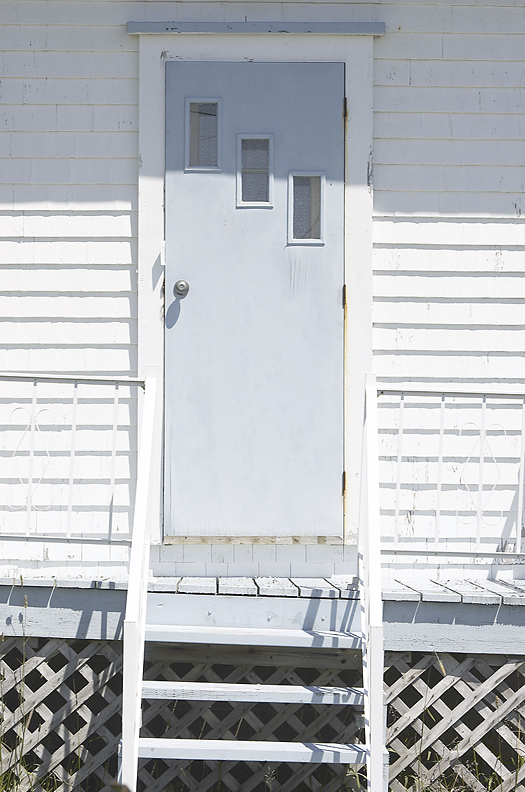 Welcome
to your 
brain
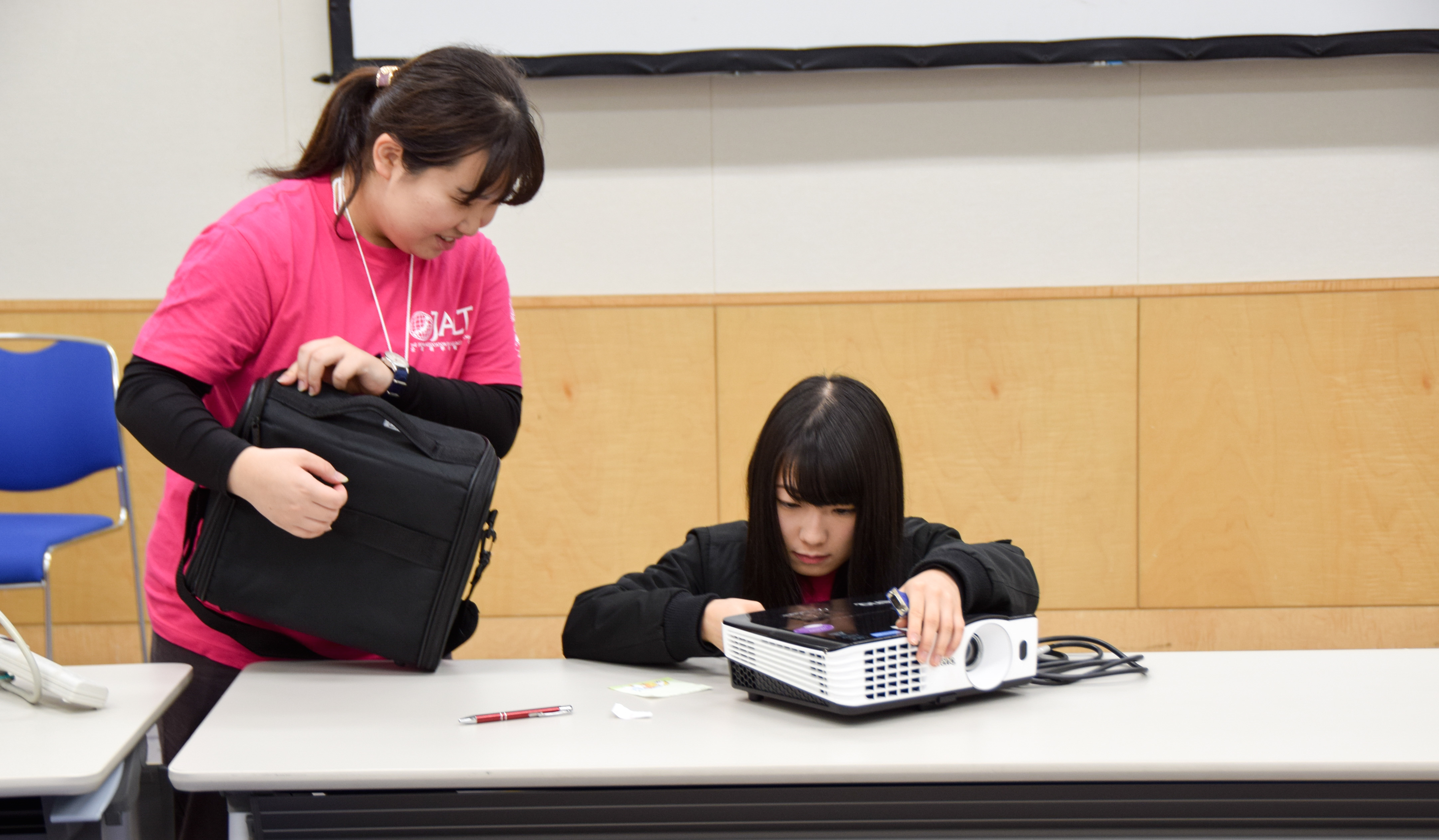 Please take a minute to thank Pink Shirt interns.
Better yet, 
have a 2-3 
minute 
conversation. 
They help us 
so much.
Appreciate
them!
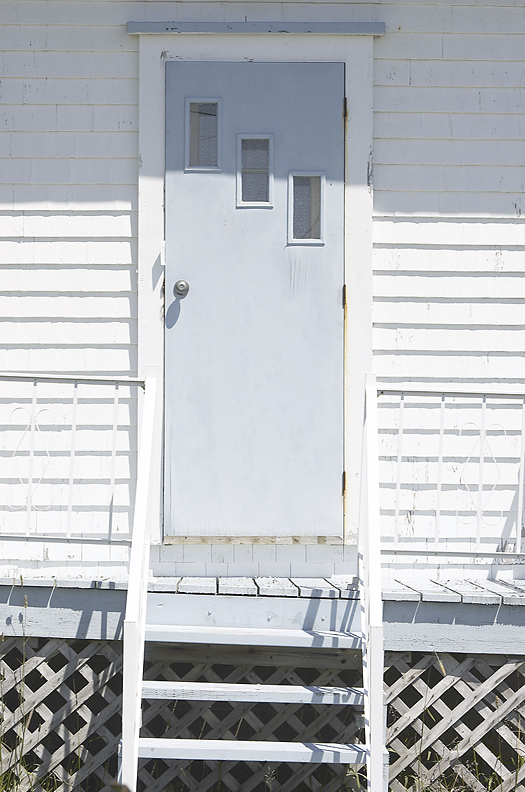 Welcome
to your 
brain
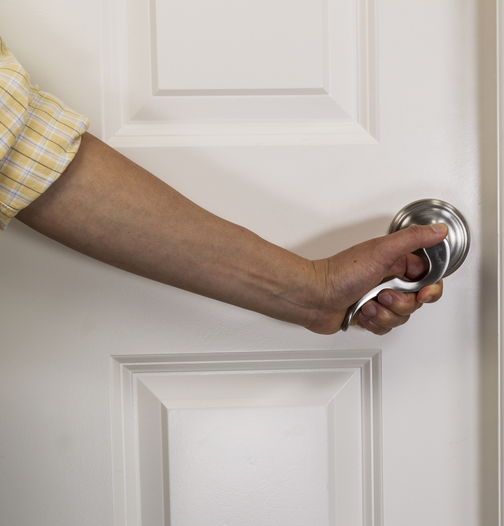 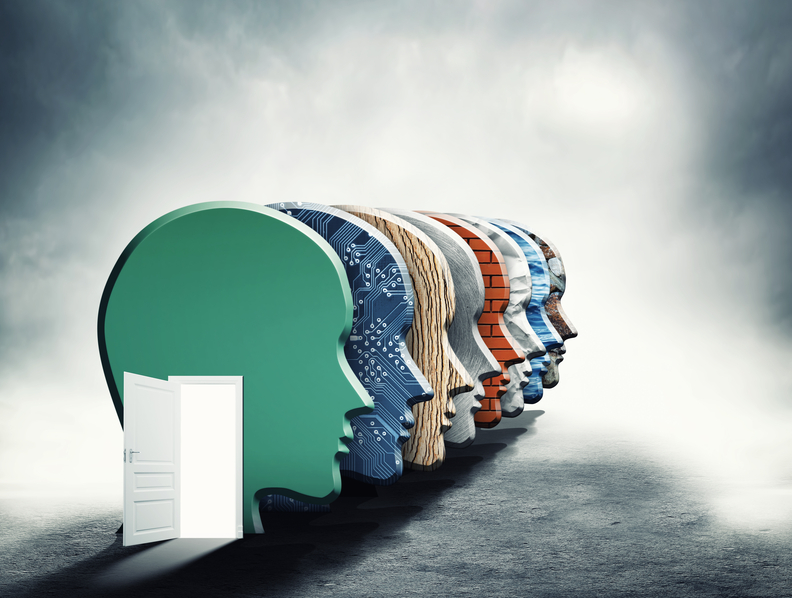 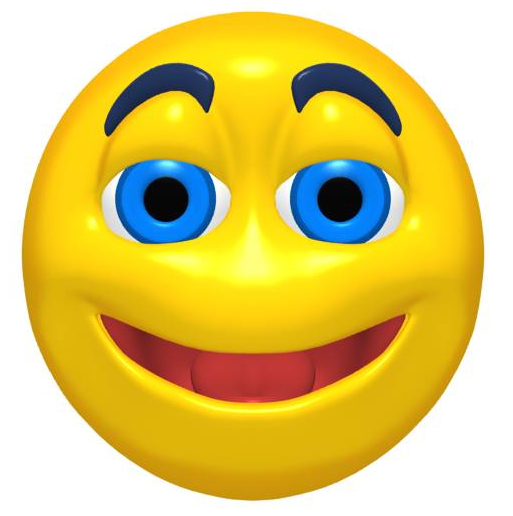 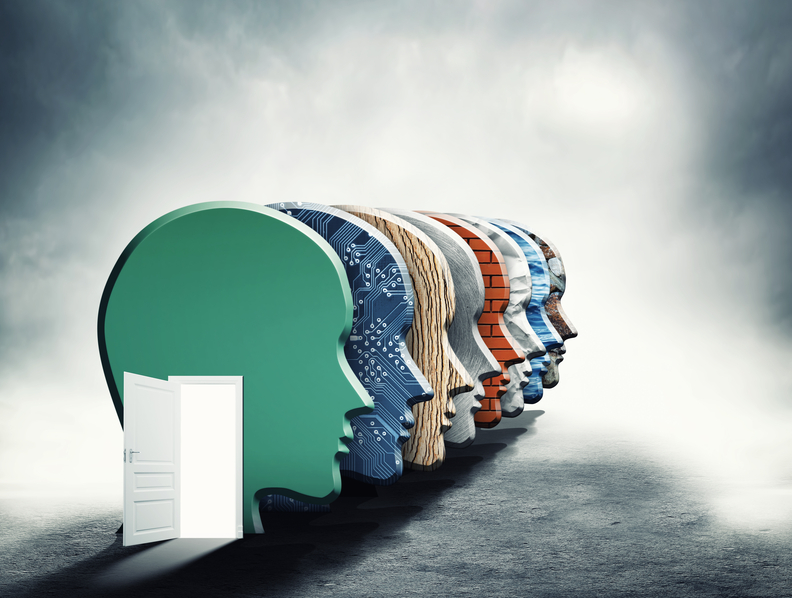 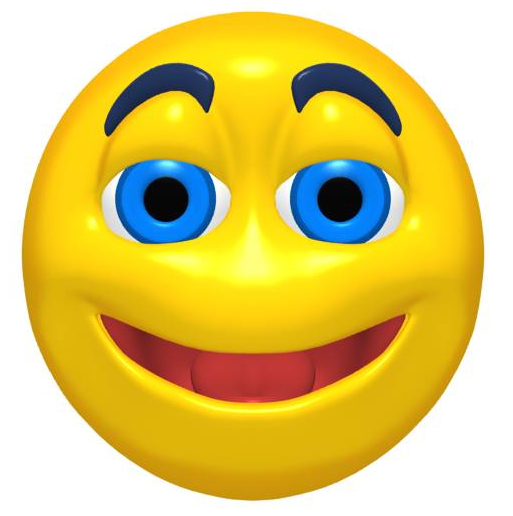 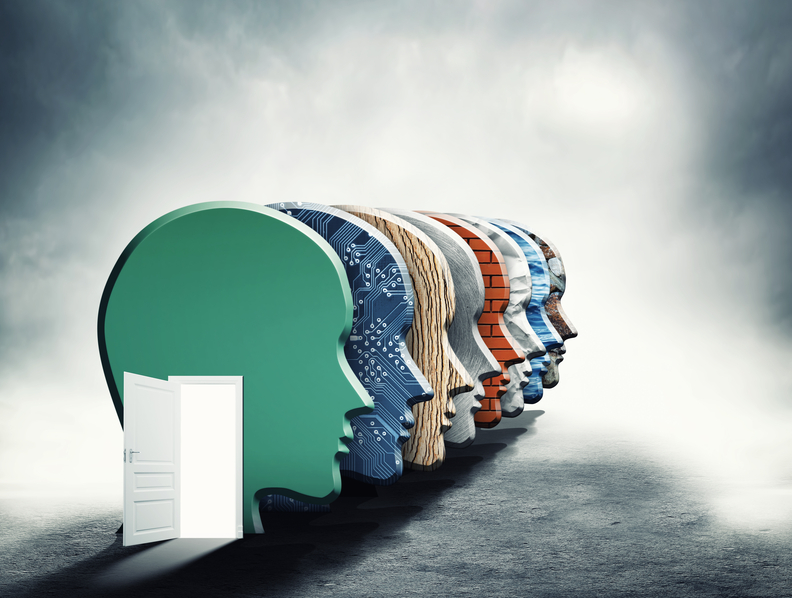 This is your brain
on happiness
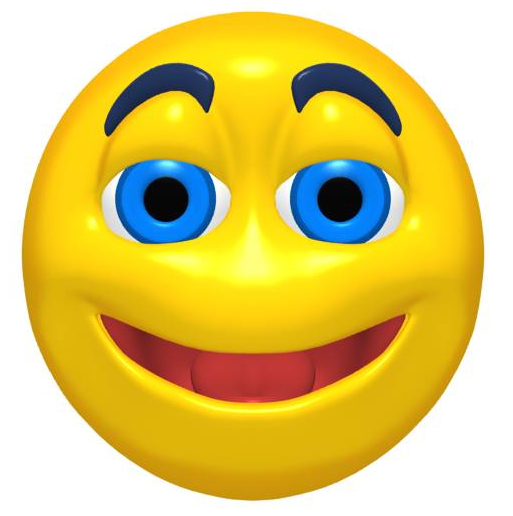 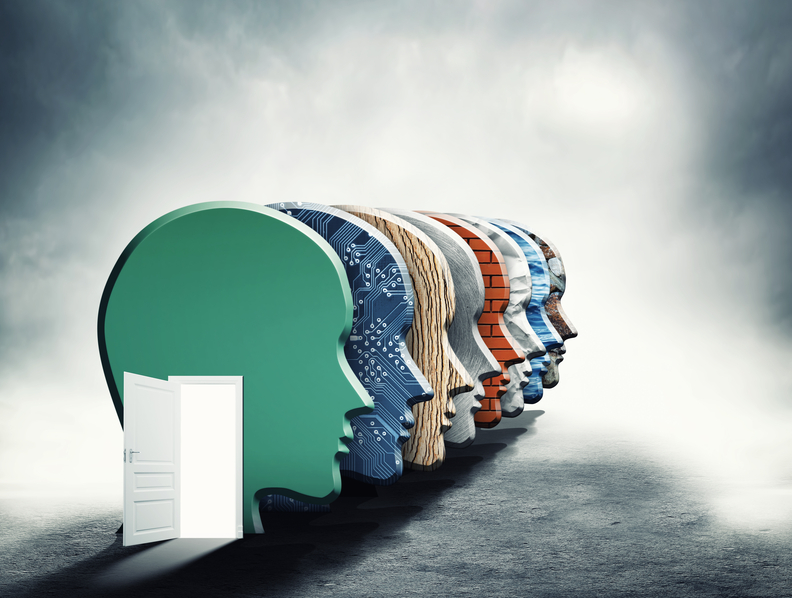 This is your brain
on happiness
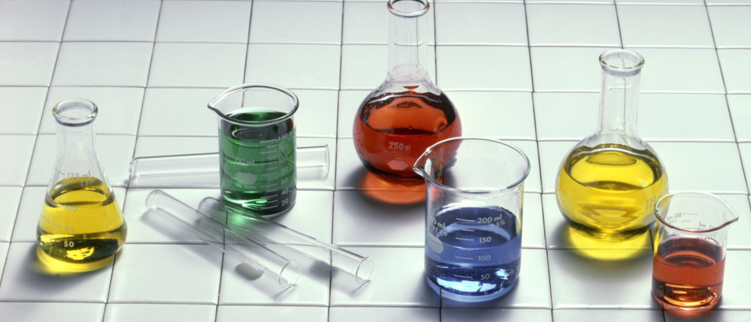 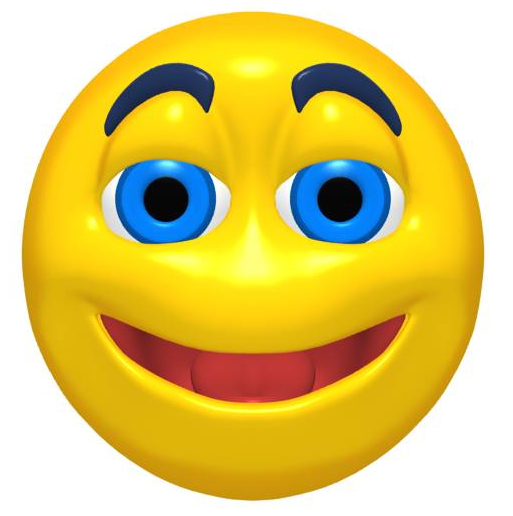 oxytocin
endorphin
a chemical story
serotonin
BDNF
cortisol
dopamine
[Speaker Notes: Dopamine N, Sero N (but present in blood so H also, Oxy,  H and N,  Endor H,  BDNF  protein]
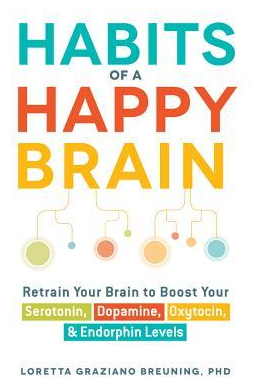 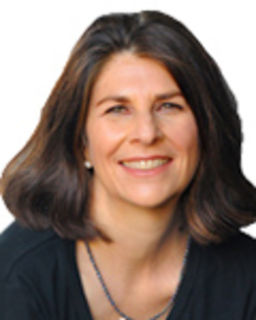 Inner Mammal Institute
Prof. Emerita
California State Uni. 
– East Bay
[Speaker Notes: Neuro biology
My background has been cognitive psychology.]
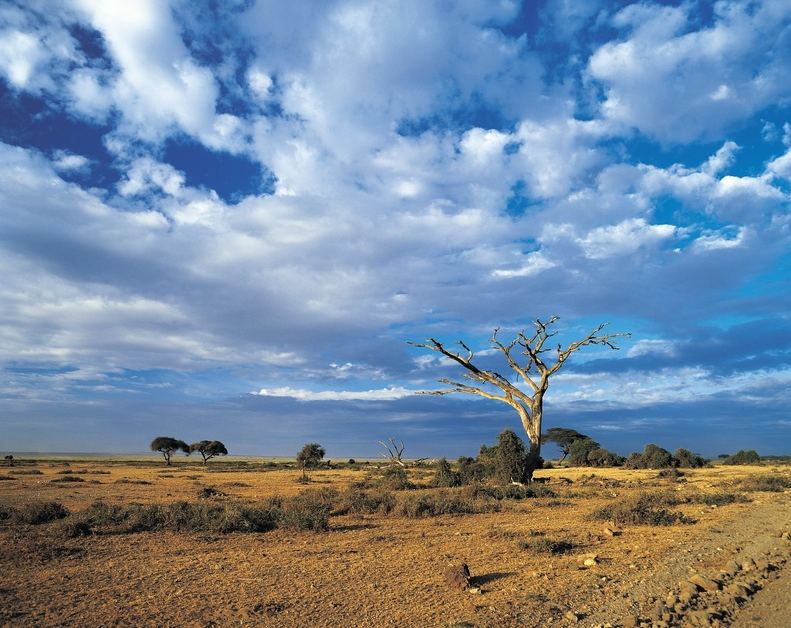 “…everything really 
influences
everything else…” 
		- Tracey Tokuhama-Espinosa
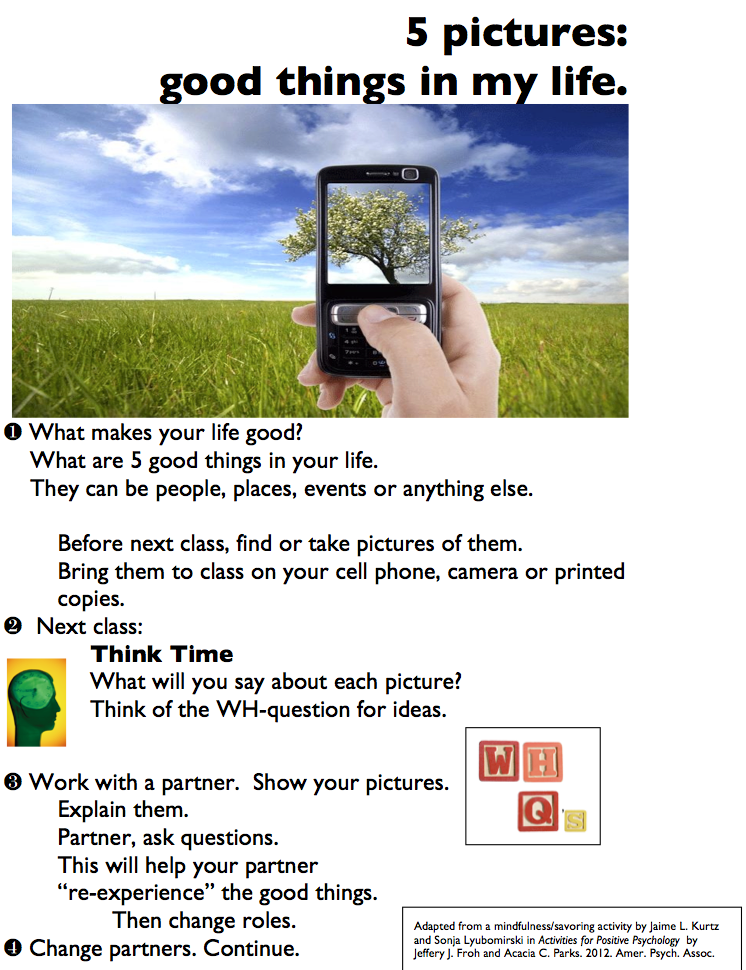 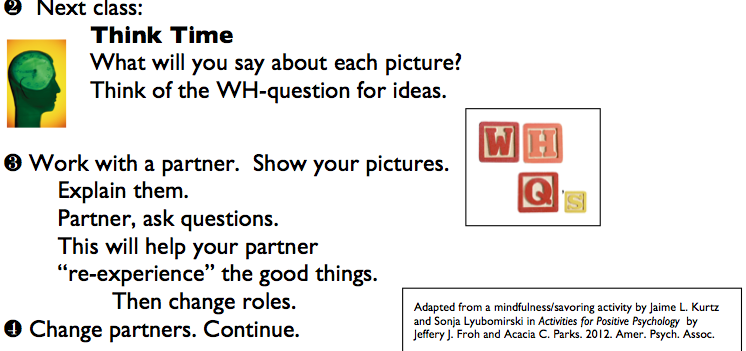 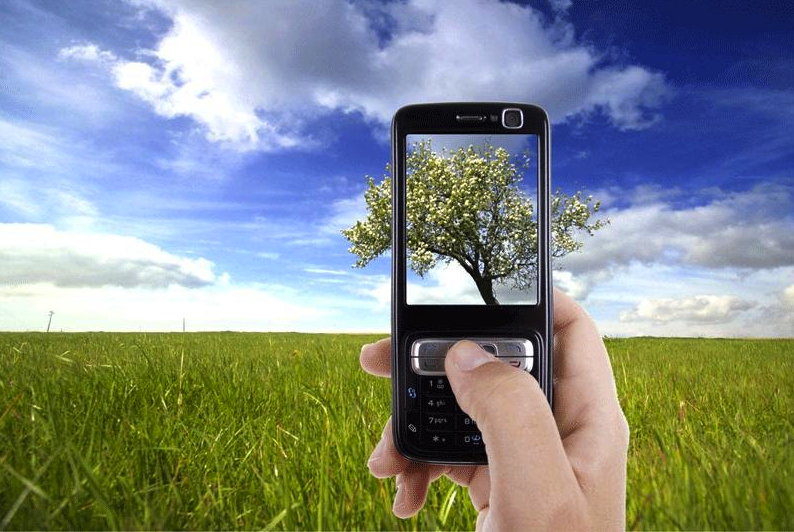 X1
X
5 pictures:Good things 
in Marc’s life
[Speaker Notes: What would your pictures be?


Photo credit:http://propakistani.pk/2012/07/26/how-to-check-if-your-cell-phone-pictures-are-being-monitored/]
BBQ
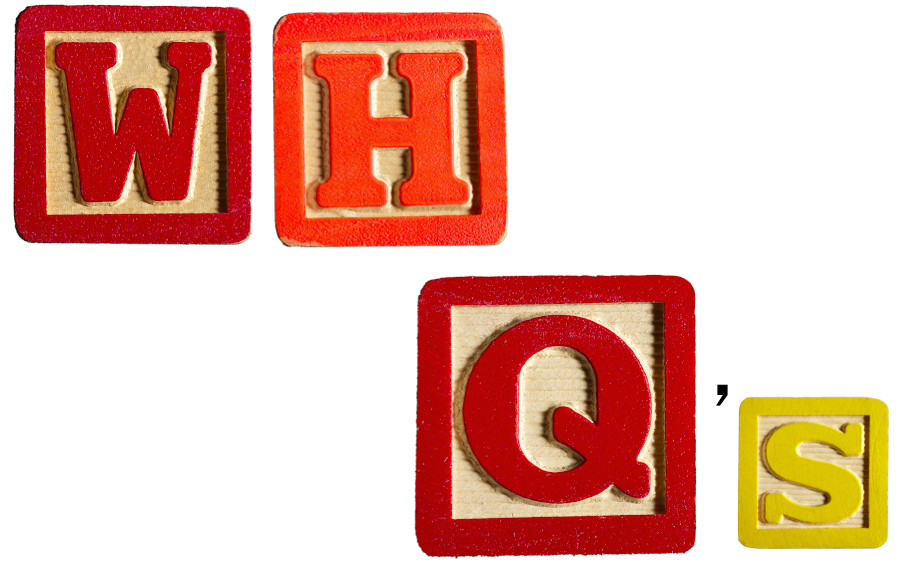 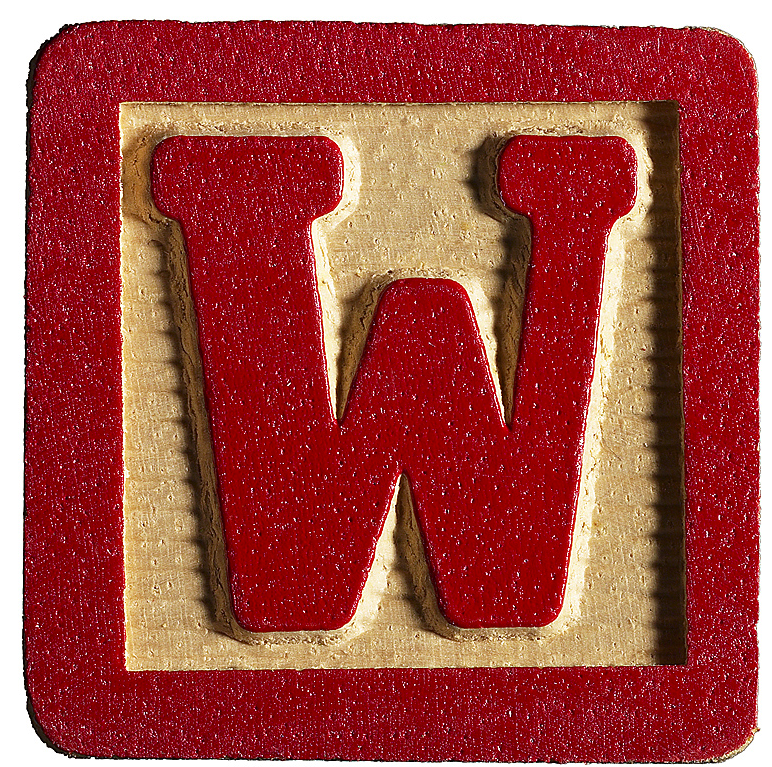 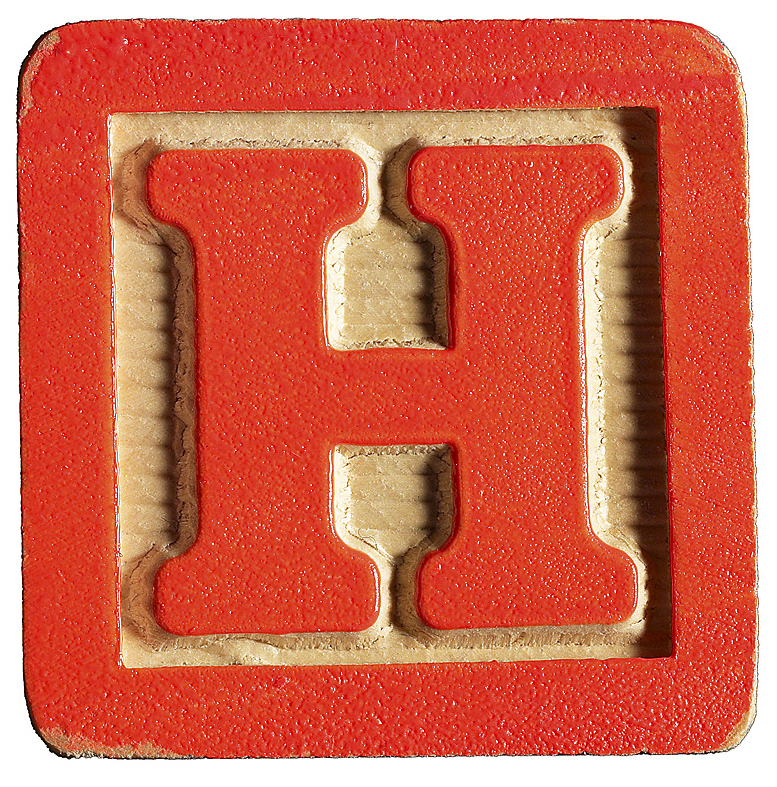 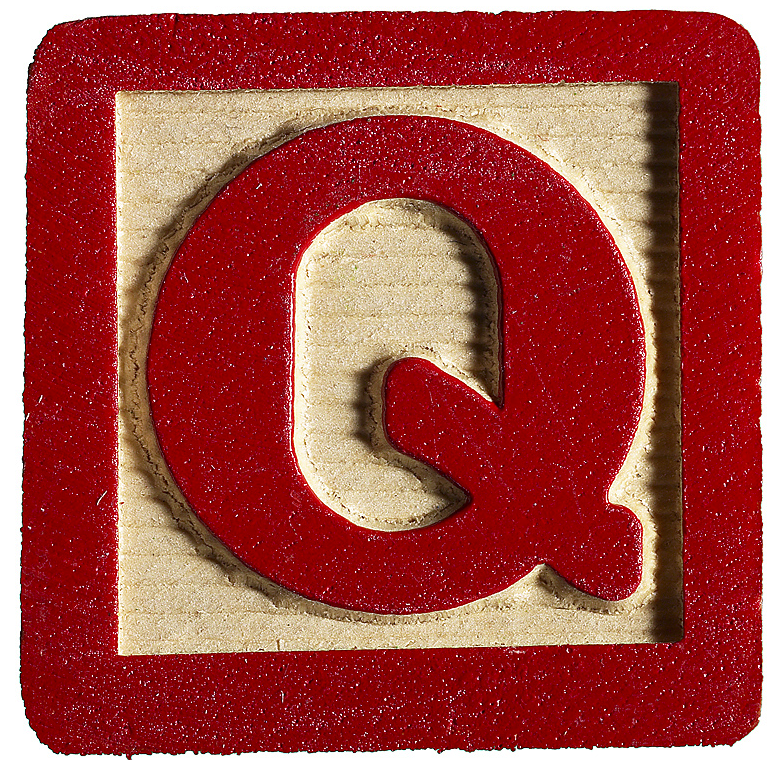 ’
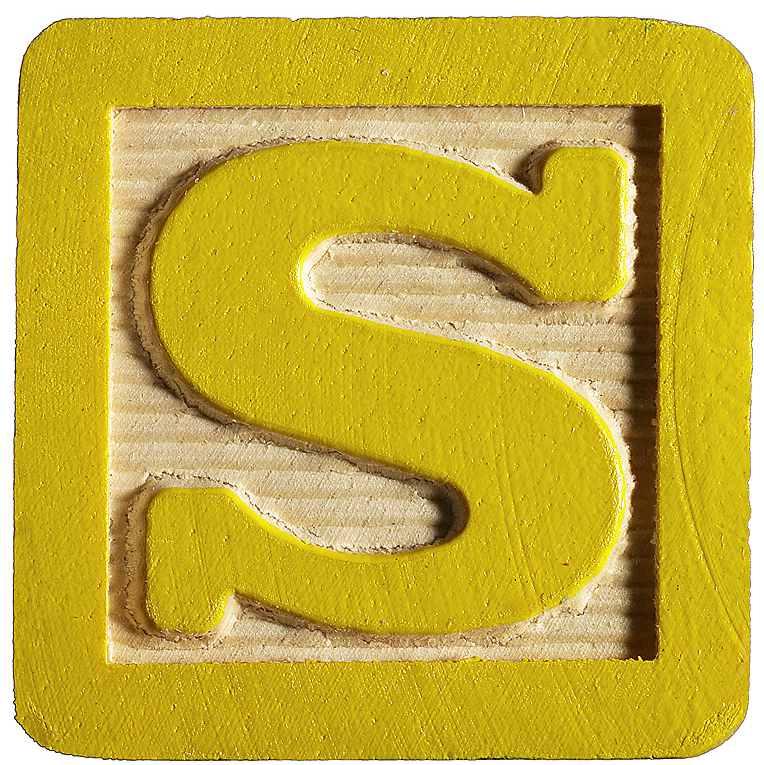 Discourse strategy
    Keep the conversation going
[Speaker Notes: “Active – Constructive” responses – They help the partner mentally recreate the emotion
-- good psychologically
-- good conversation strategy]
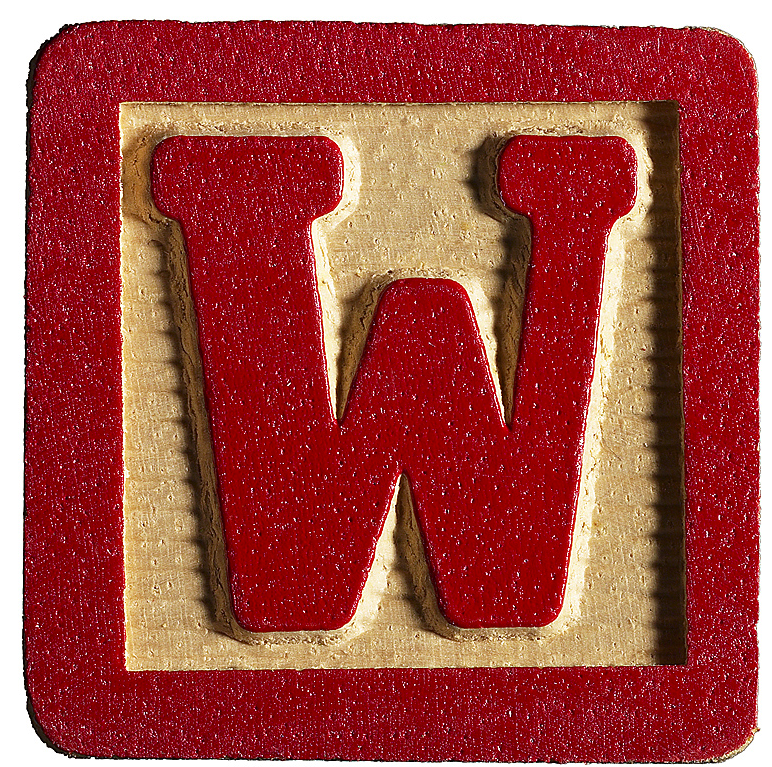 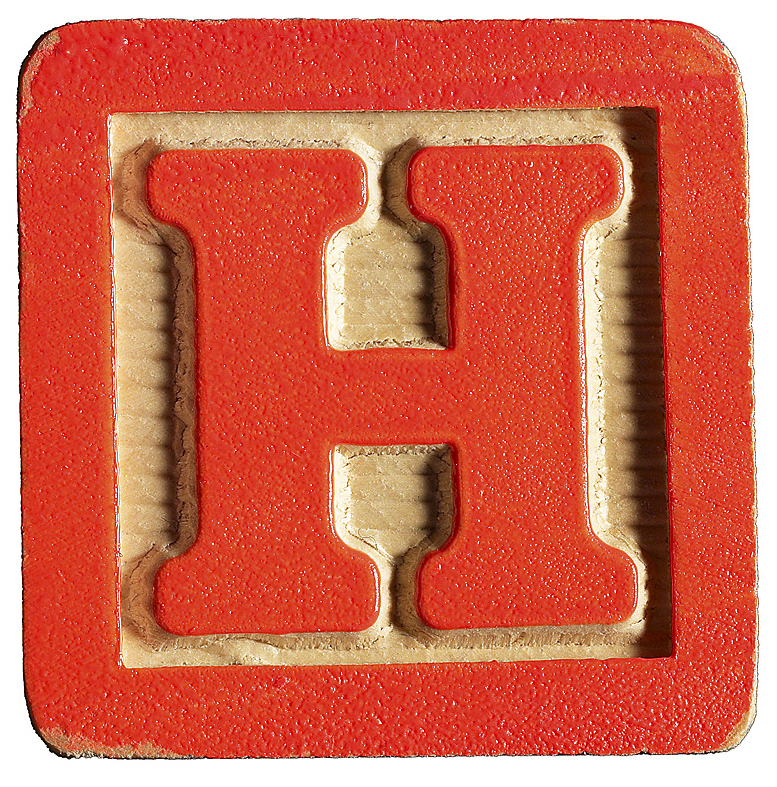 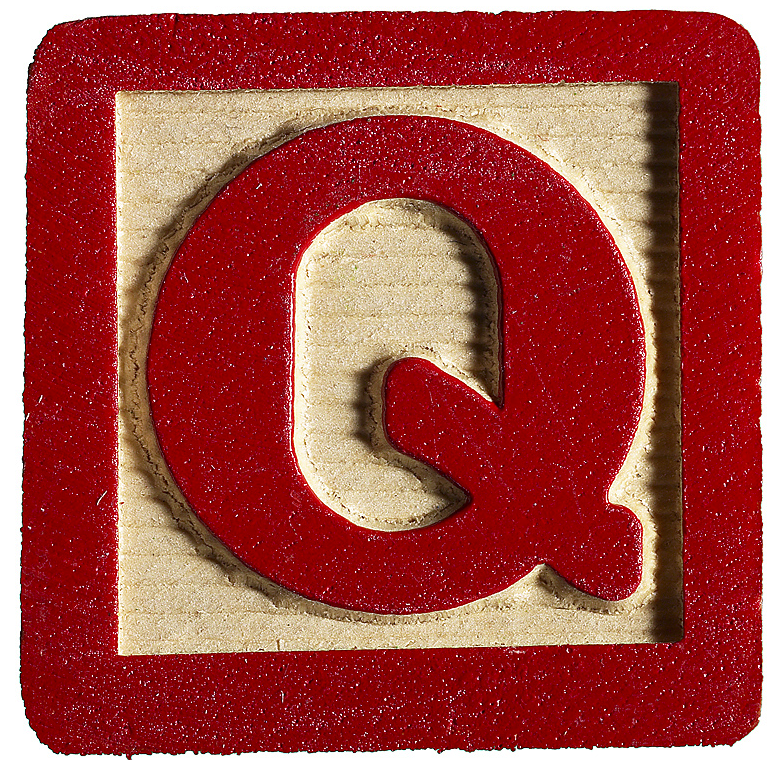 ’
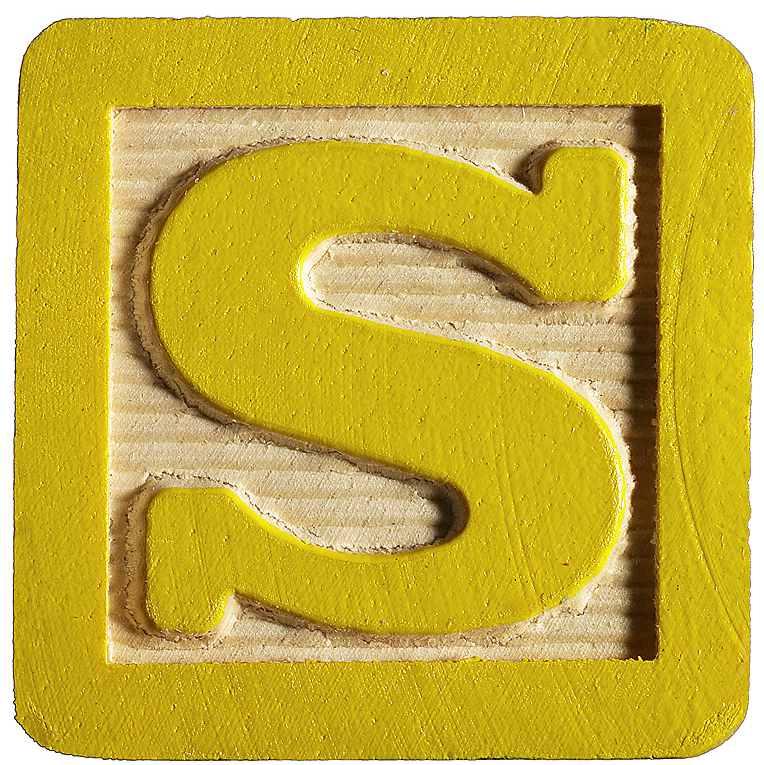 Positive psychology: 
Active Constructive Response
[Speaker Notes: “Active – Constructive” responses – They help the partner mentally recreate the emotion
-- good psychologically
-- good conversation strategy]
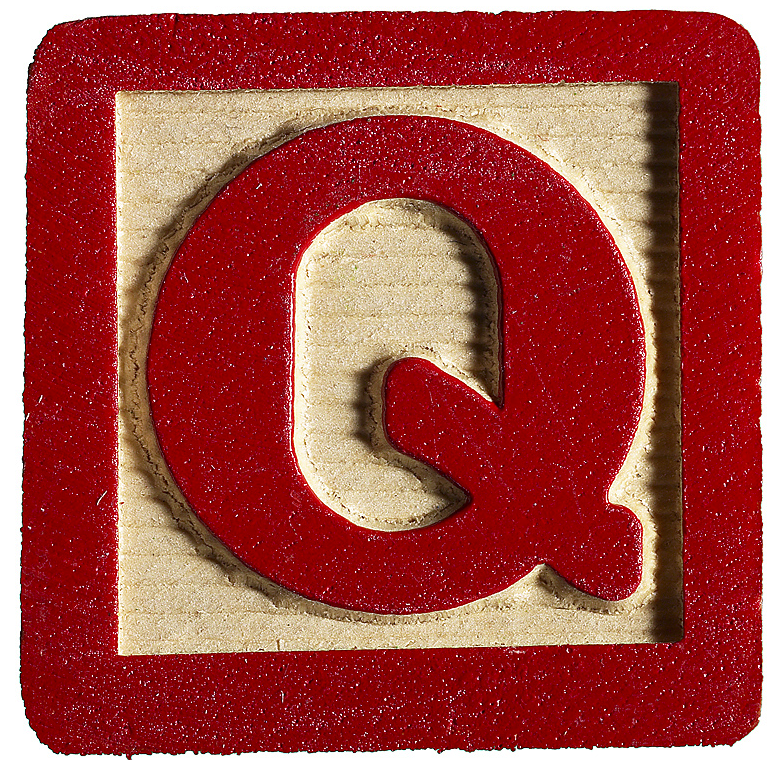 ’
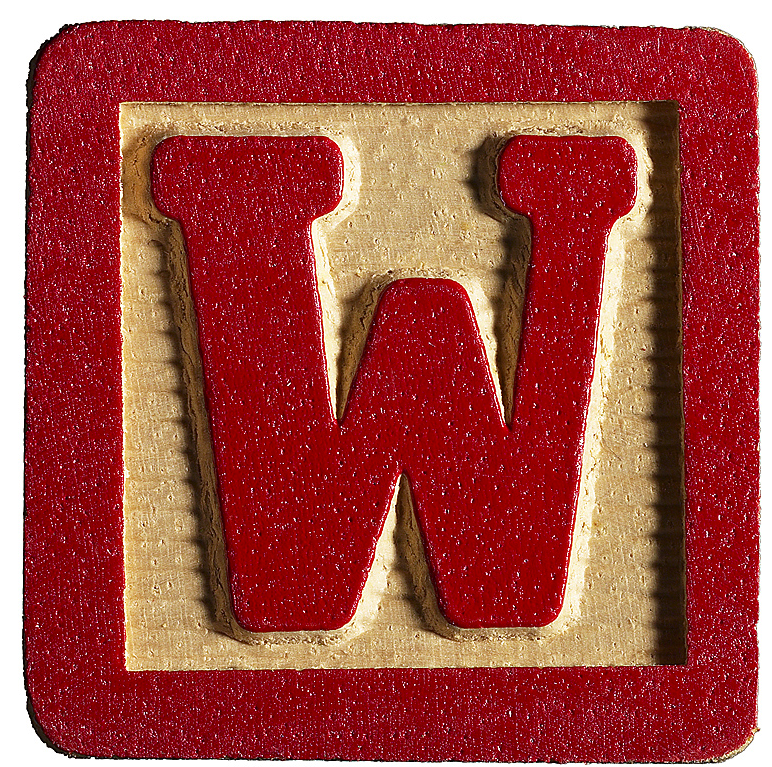 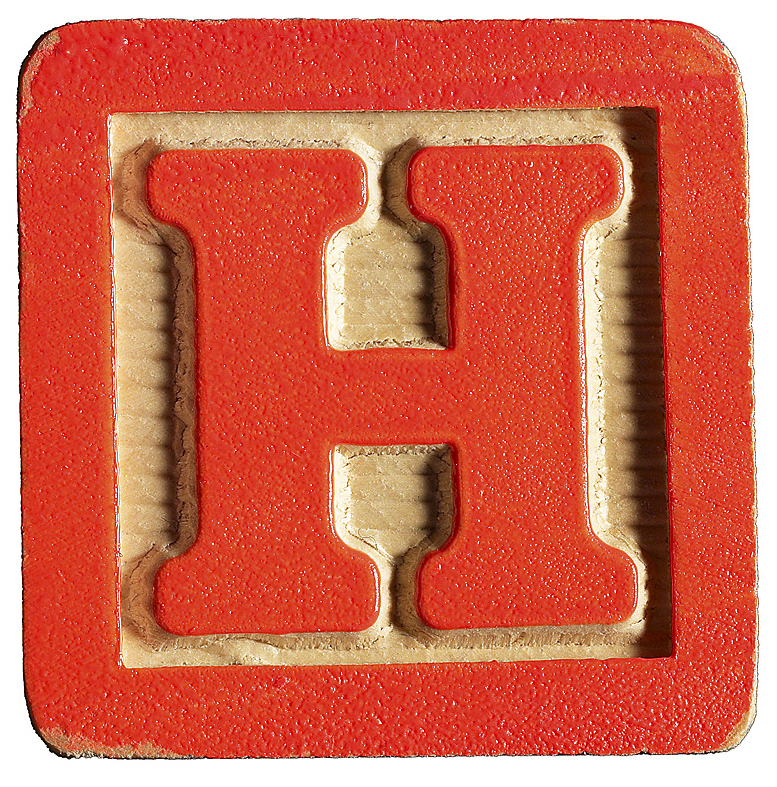 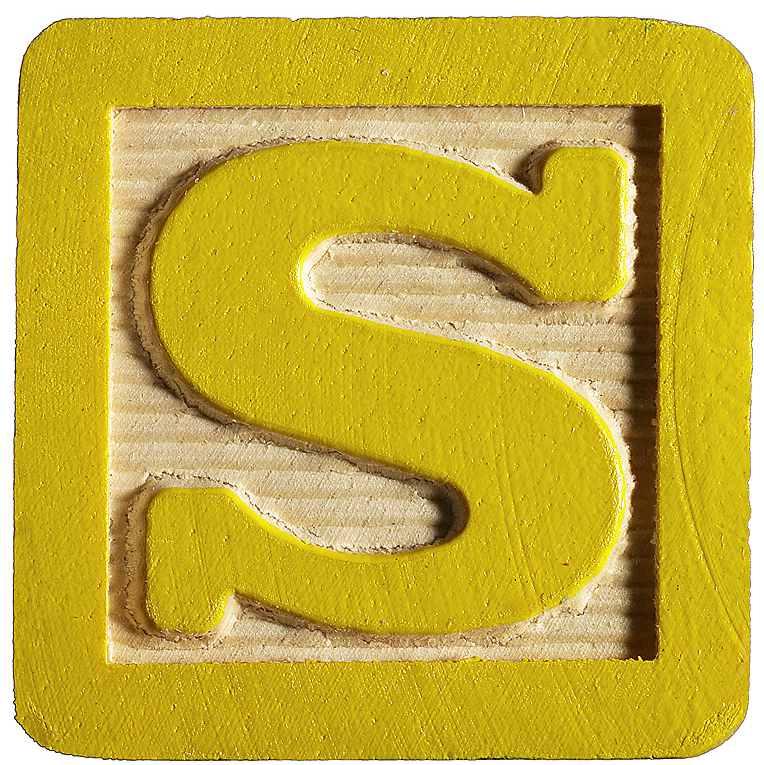 Your partner got a job promotion.
Passive 
Constructive 
Wow. Great. 
That’s nice.
Active 
Constructive 
Wow. Great. 
Tell me all 
about it.
Active Destructive 
Oh. Now you are 
going to be even 
busier than now.
_
Passive Destructive 
That’s nice.  
What’s for dinner?
_
[Speaker Notes: “Active – Constructive” responses – They help the partner mentally recreate the emotion
-- good psychologically
-- good conversation strategy

Promotion -  Active constructive – Wow.  Tell me all about it. 
Passive constructive – That’s nice.   
Passive destructive – That’s nice.  What’s for dinner. 
Active destructive – Oh great.  Now you’re going to be even busier.]
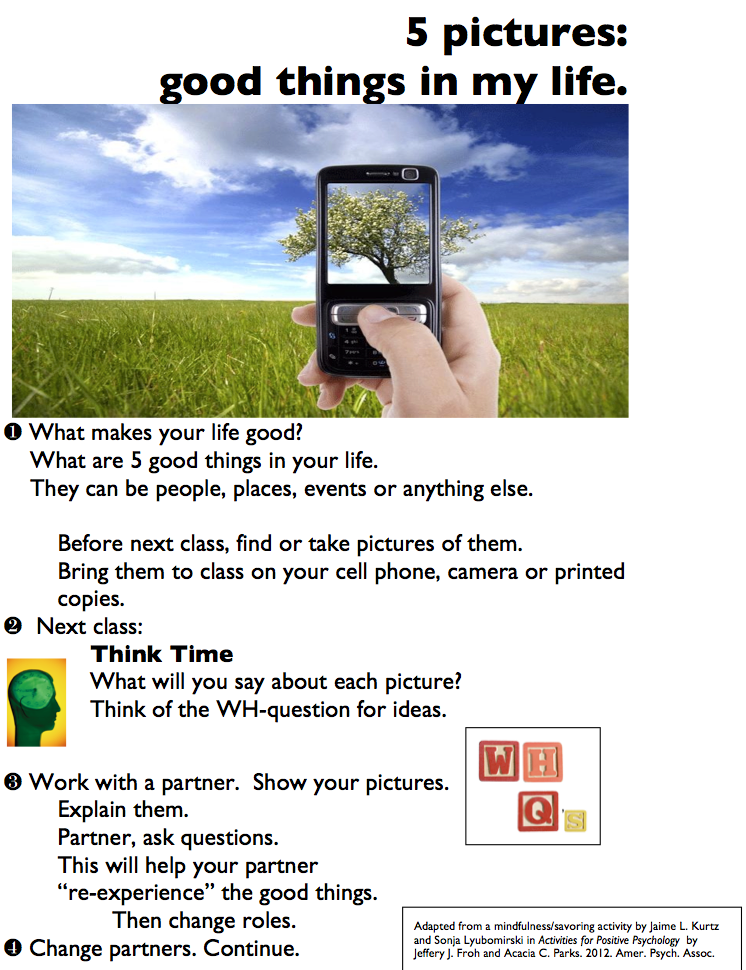 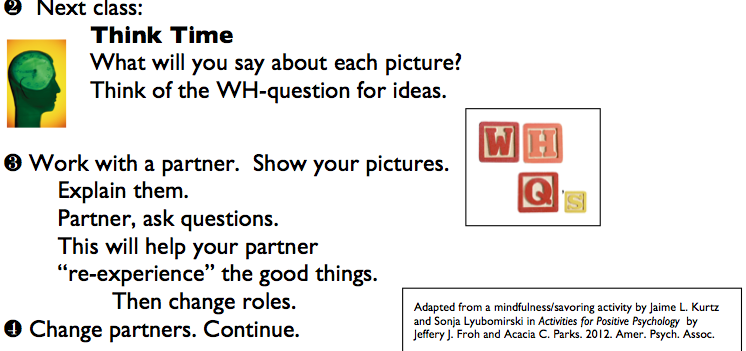 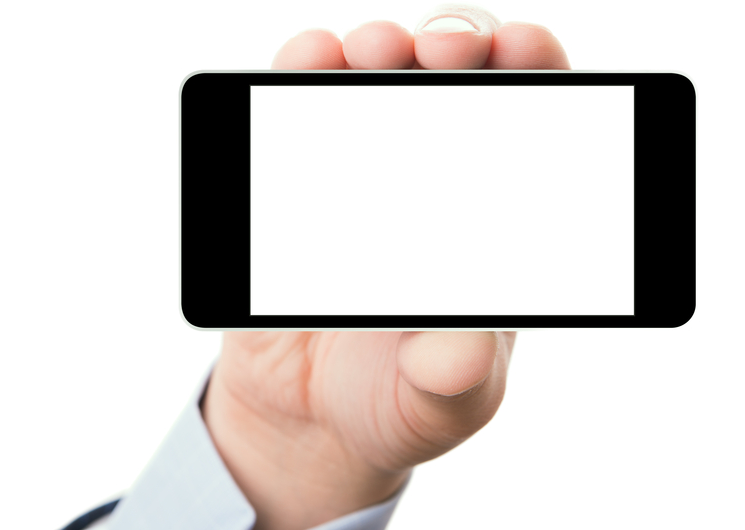 Imagine the picture. 
Describe it
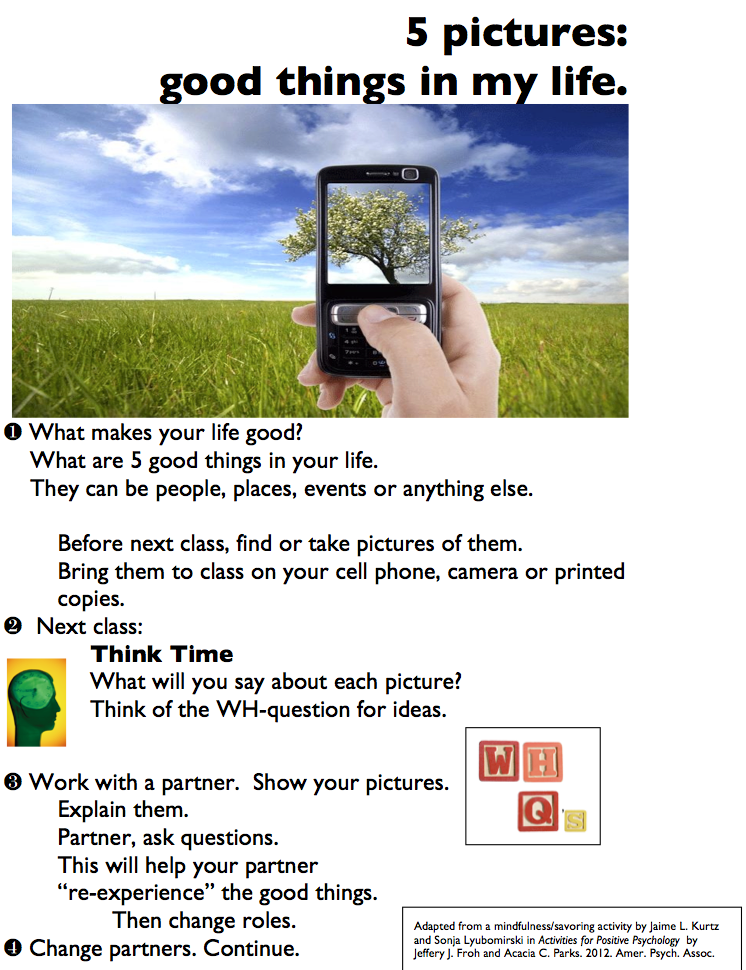 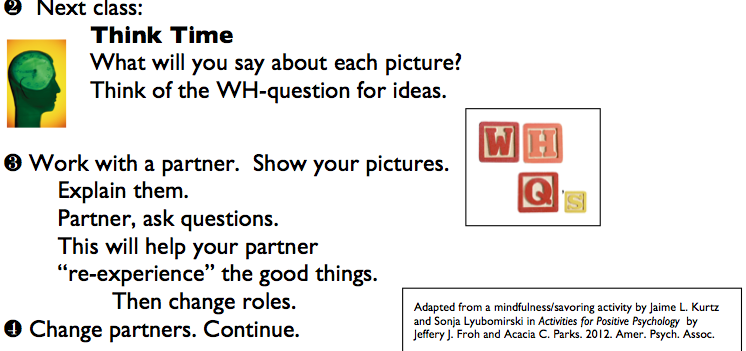 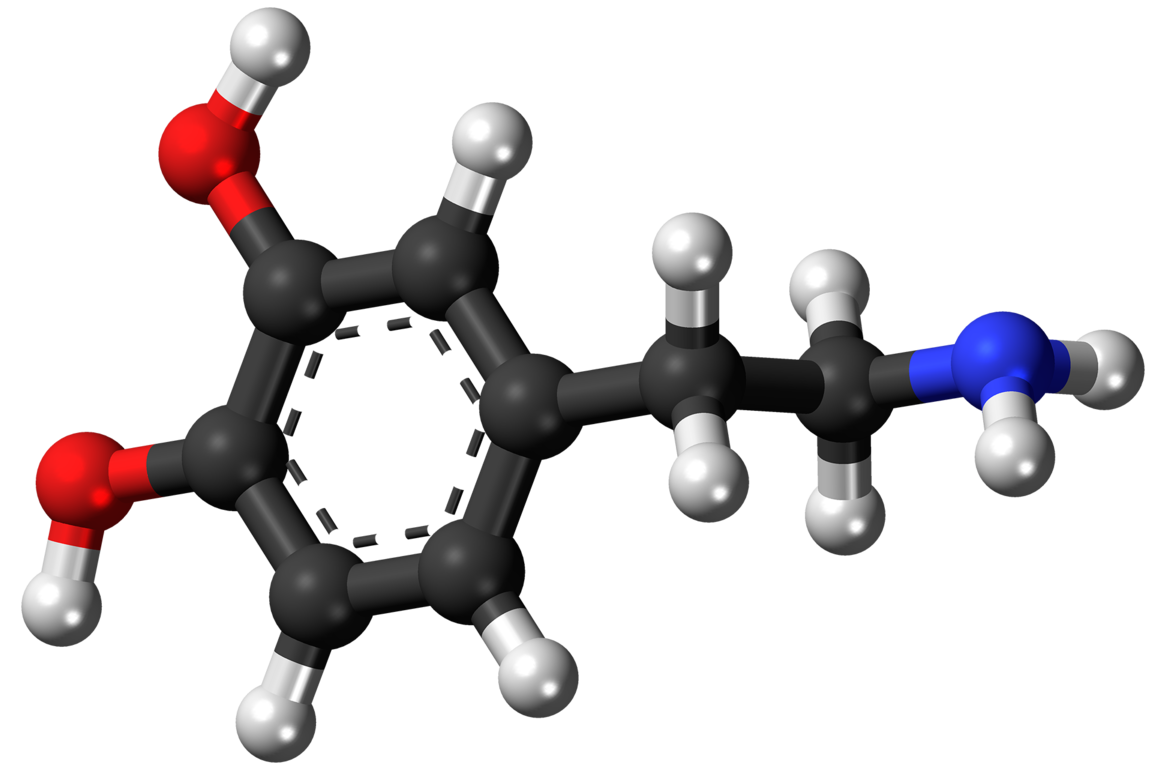 dopamine
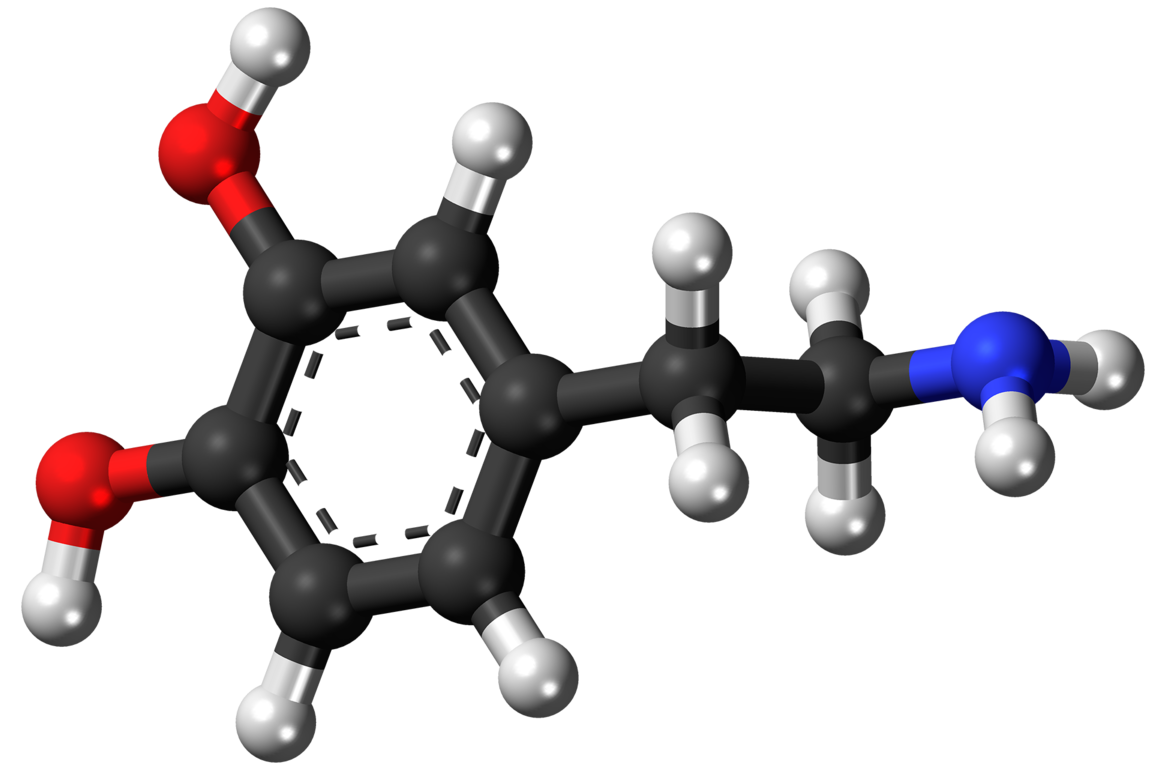 dopamine
memory
motivation
focus
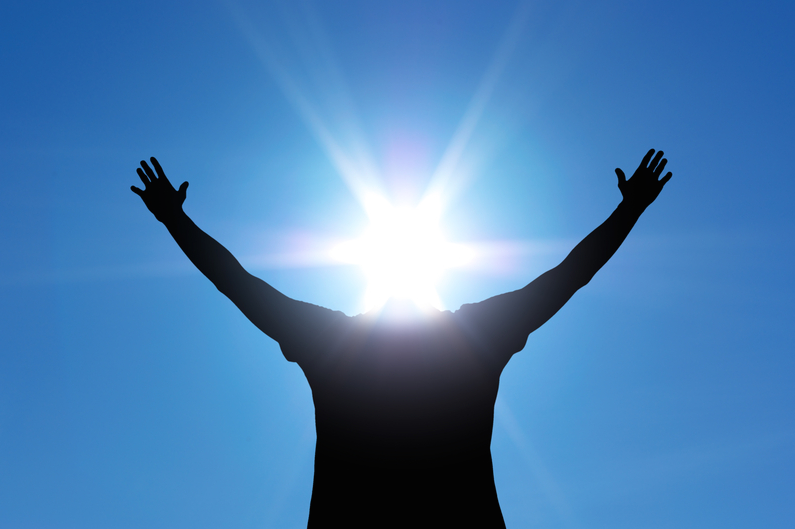 Emotion triggers dopamine
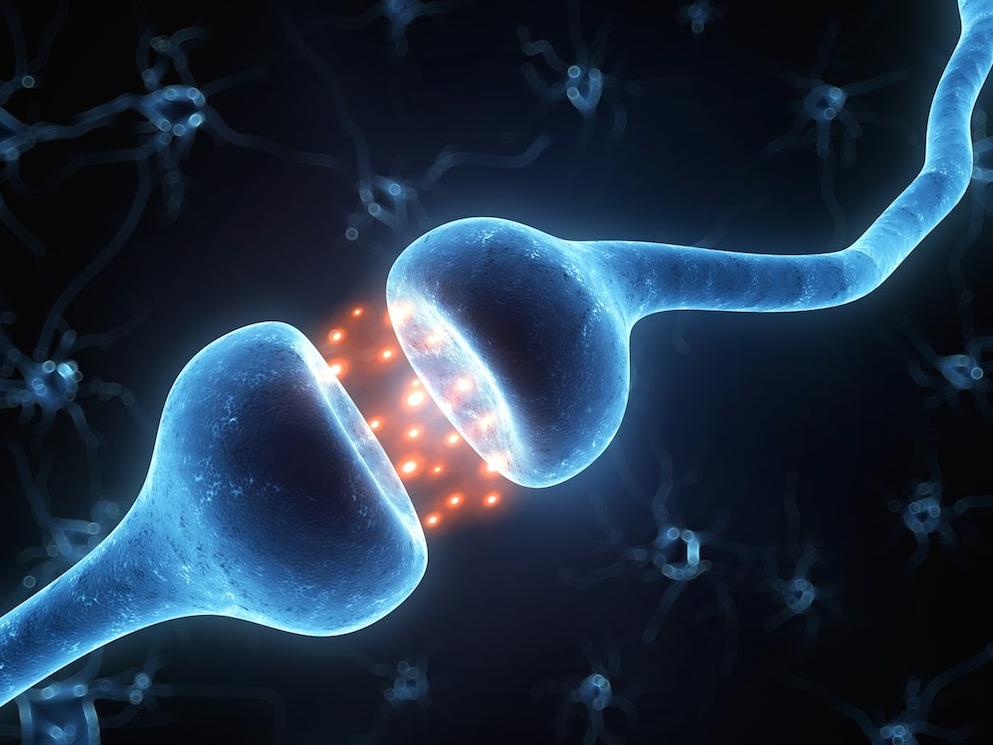 To make synapse efficient
slowly
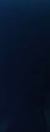 repetition
Image: biology4alevel.blogspot.jp/
[Speaker Notes: http://biology4alevel.blogspot.jp/]
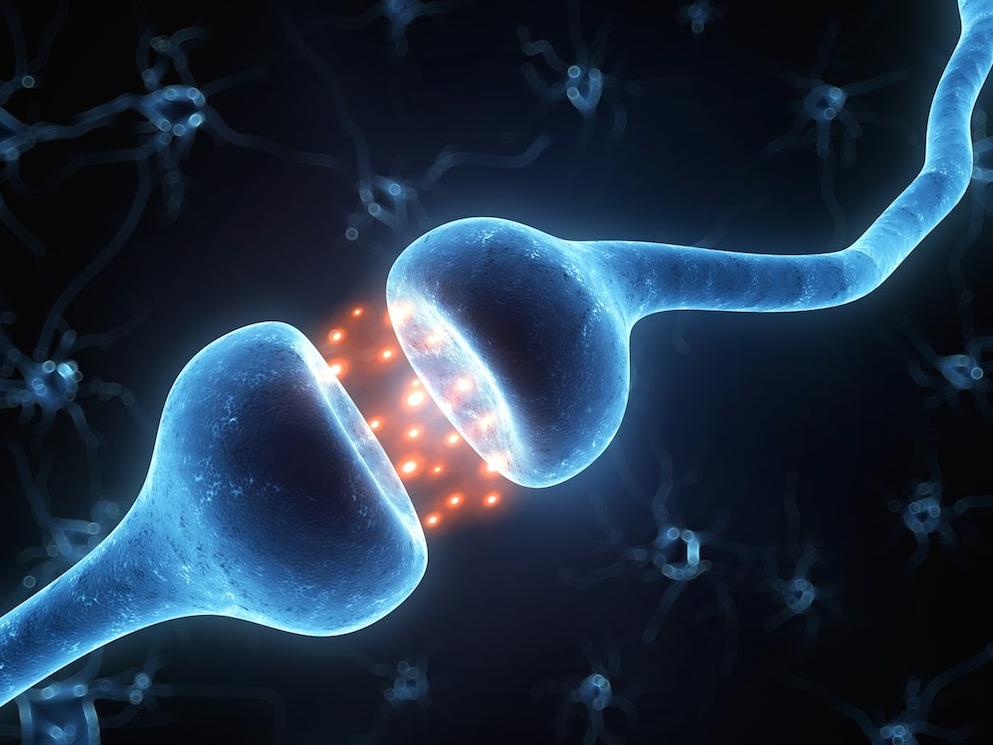 To make synapse efficient
quickly
emotion
Image: biology4alevel.blogspot.jp/
[Speaker Notes: http://biology4alevel.blogspot.jp/]
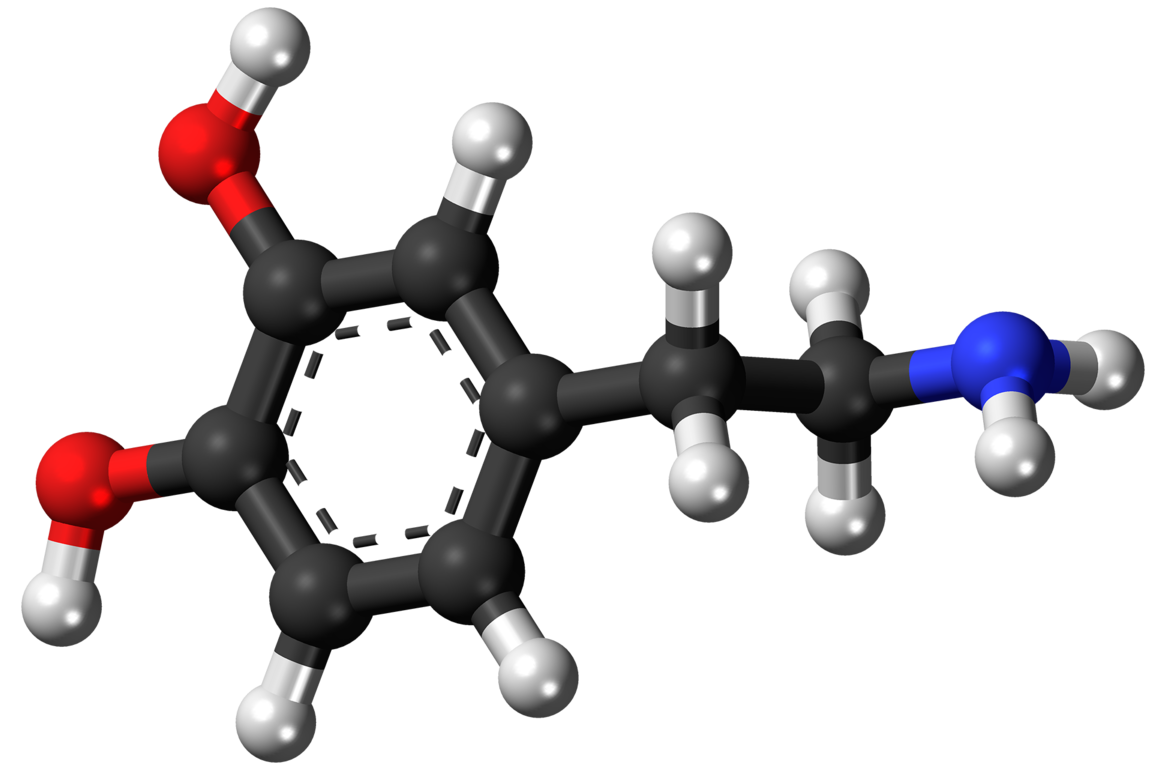 Other
dopamine
triggers
pleasure
sleep
exercise
goal completion
[Speaker Notes: Pleasure – cocaine – more dopamine than real life. That’s why so addictive]
Today’s goals:
-
-
-
-
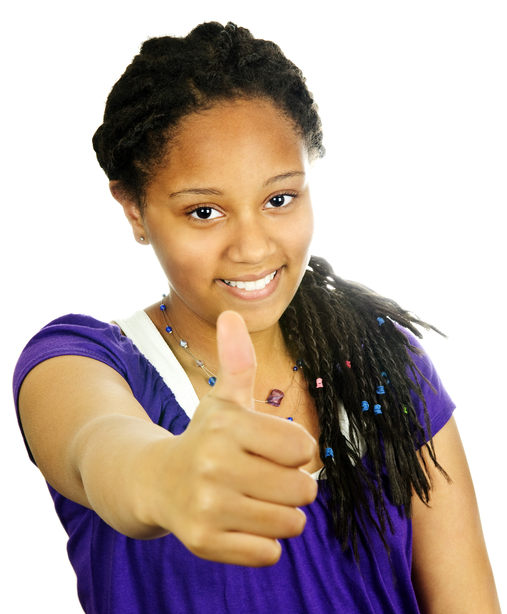 Celebrate 
small 
victories.
[Speaker Notes: June/July, go back.  Play unit 1 listening again. 
July-ish.  When they’ve done something like a 15-20 minute task, almost all in English.  Point it out. 
   Point out their effort.]
Stress but
small rewards
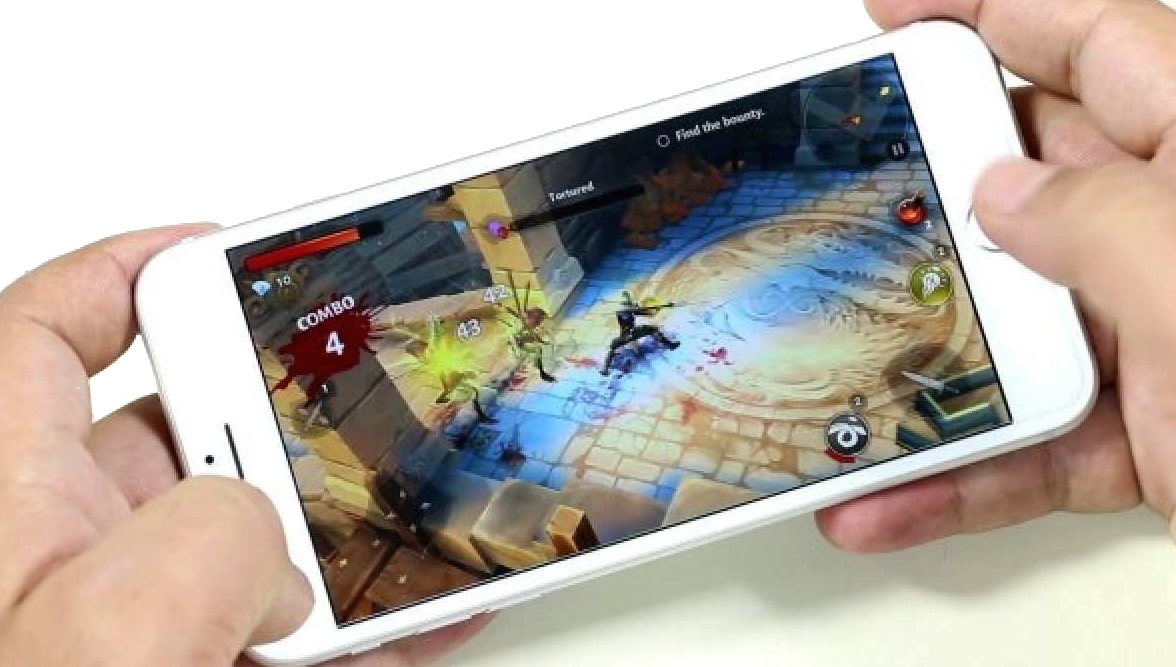 [Speaker Notes: Masters of challenge?]
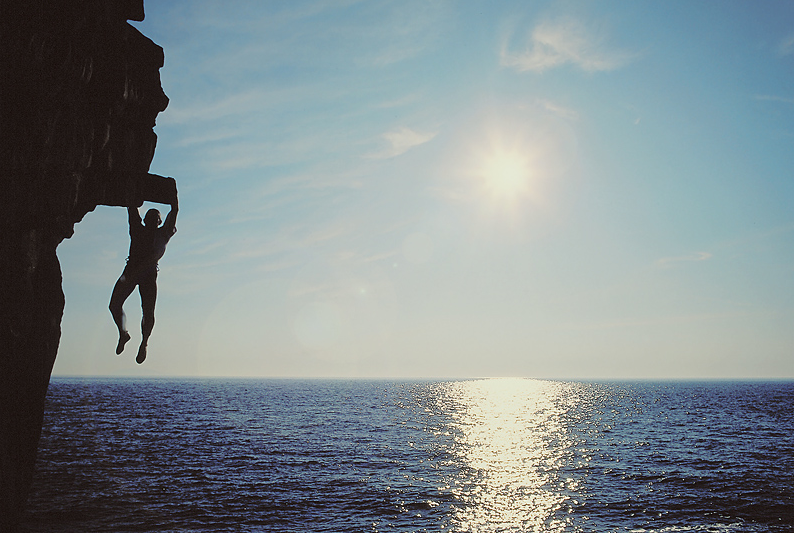 Cliffhangers
[Speaker Notes: Why so important?
I’ll tell you later. 
Keeps them paying attention
(keeps them wanting more (motivation).  Stories – start it, come back to it.  EMOTION]
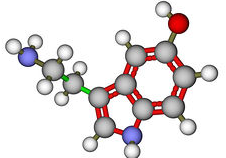 serotonin
Your 
body 
is 
like a 
“second brain”
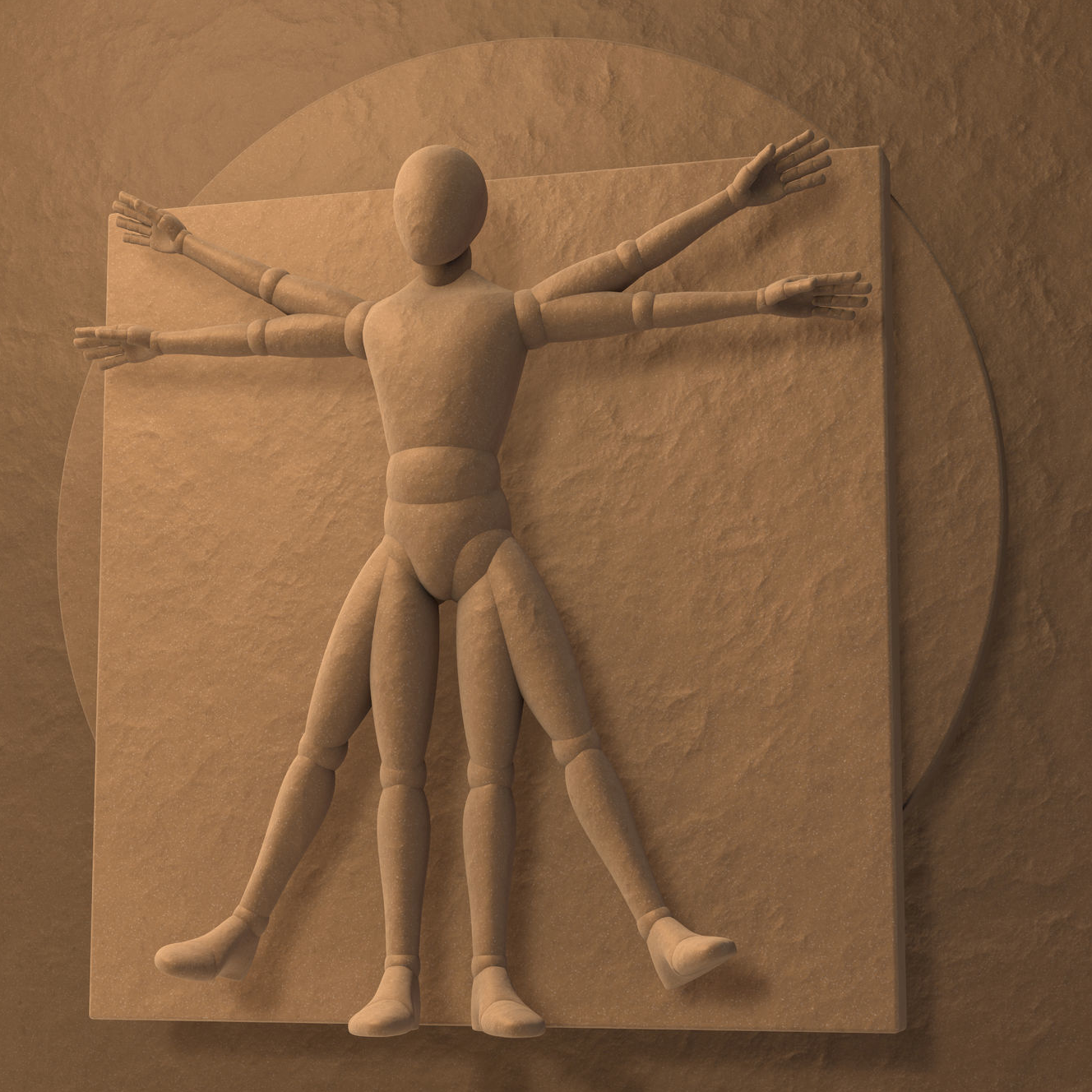 Especially 
the “gut”
where many
neurons are
located
[Speaker Notes: Second brain:  separate nervous system.  So complex, like a 2nd brain.]
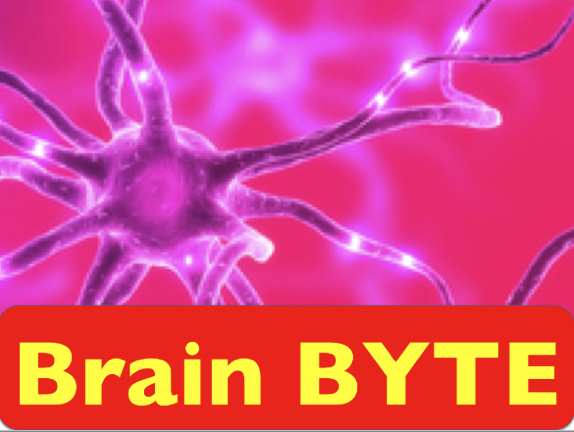 Your brain	Your body
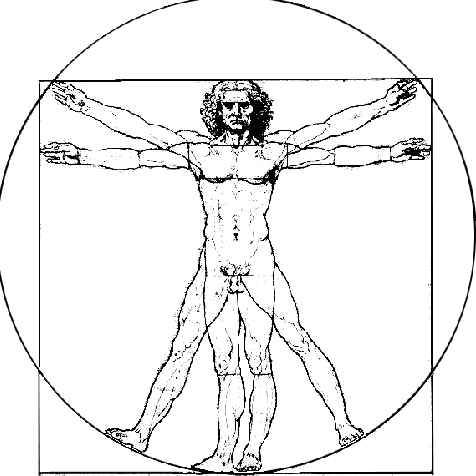 Neurons:
85 billion	    500 million
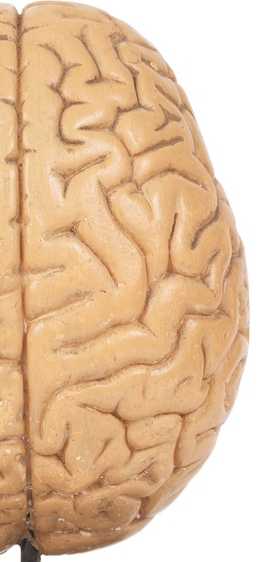 85,000,000,000
Neurotransmitters 
identified:
  > 100 	  > 40
500,000,000
Dopamine production:
  50%		   50%
Serotonin production
  5%		   95%
Source: New Scientist & neuroscience
stuff.tumblr.com
Both affect blood flow
[Speaker Notes: http://neurosciencestuff.tumblr.com/post/38271759345/gut-instincts-the-secrets-of-your-second-brain
 (8byaku 5-ju oku.       Body, 5 oku]
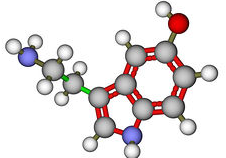 Serotonin
triggers
bright light
exercise
meditation
feeling respected
[Speaker Notes: Exercise triggers tryptophan – which is needed to produce serotonin.]
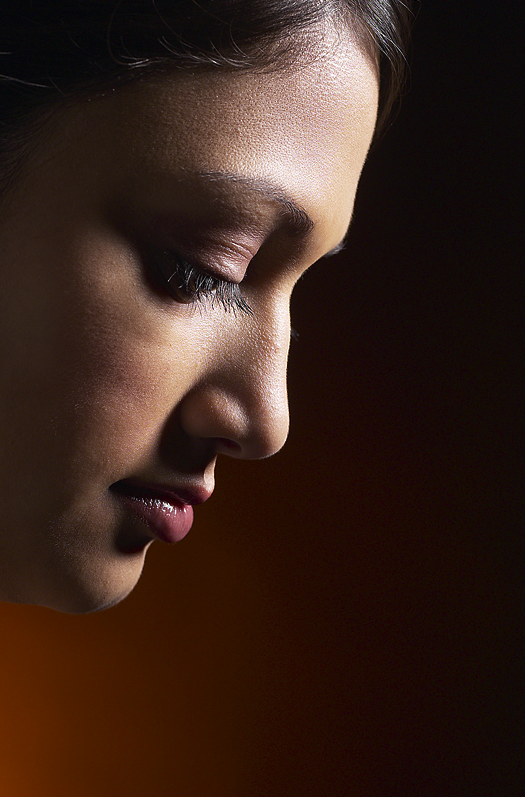 Yoga
breathing
Insert video
in through
the nose
out though mouth
out though the mouth
[Speaker Notes: Normal breathing: 300-500 ML of air.    2500 ML of residual air.  Trying to force that out.]
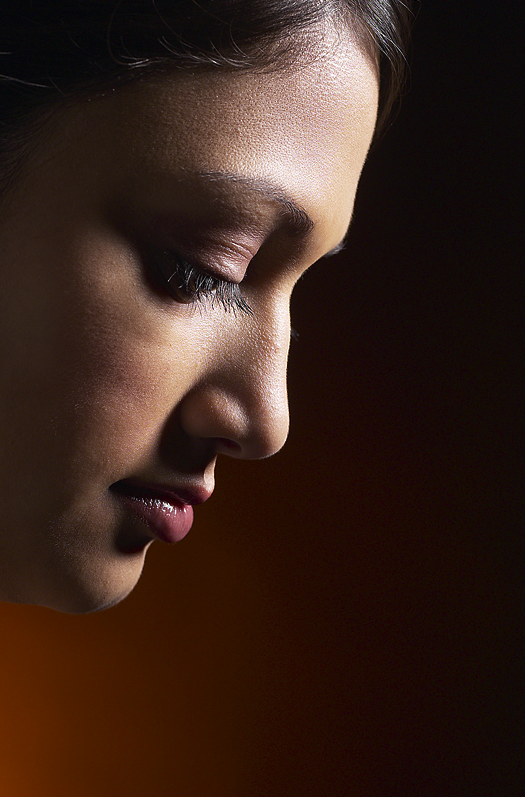 Yoga
breathing
Insert video
OUT - 2-3-4-5-6
Hold - 2-3-4-5
IN - 2-3-4
out though mouth
Hold - 2-3-4-5
[Speaker Notes: Pairwork, then teach other pair]
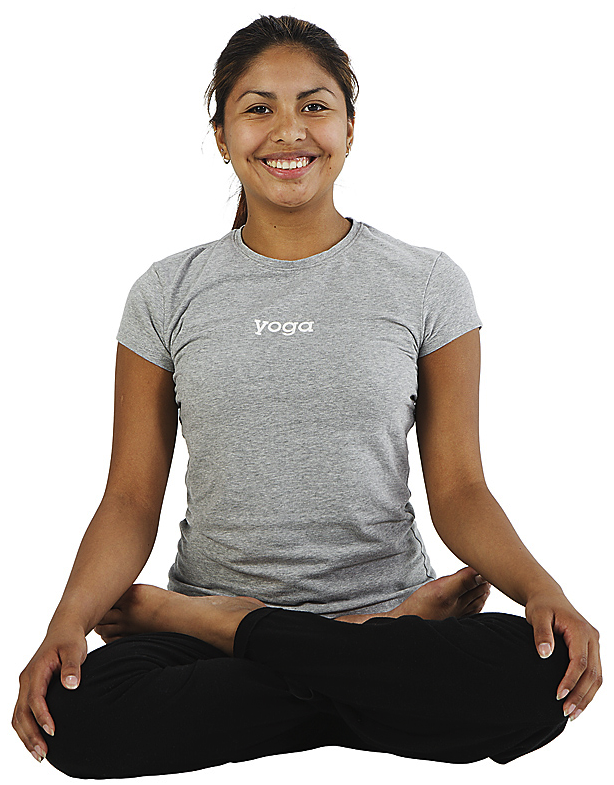 YogaBreathing
Before tests
Before job 
	interviews
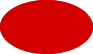 Before presentations
Any time they 
	want to 
	control their 
	body/mind
[Speaker Notes: I teach for use before tests, (inc. TOIEC etc. 

Normal breathing: 300-500 ML of air.    2500 ML of residual air.  Trying to force that out.]
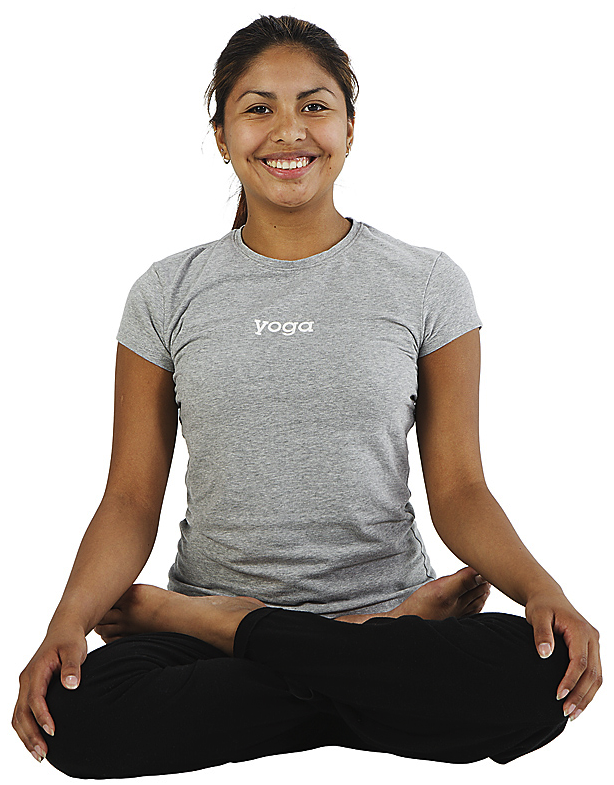 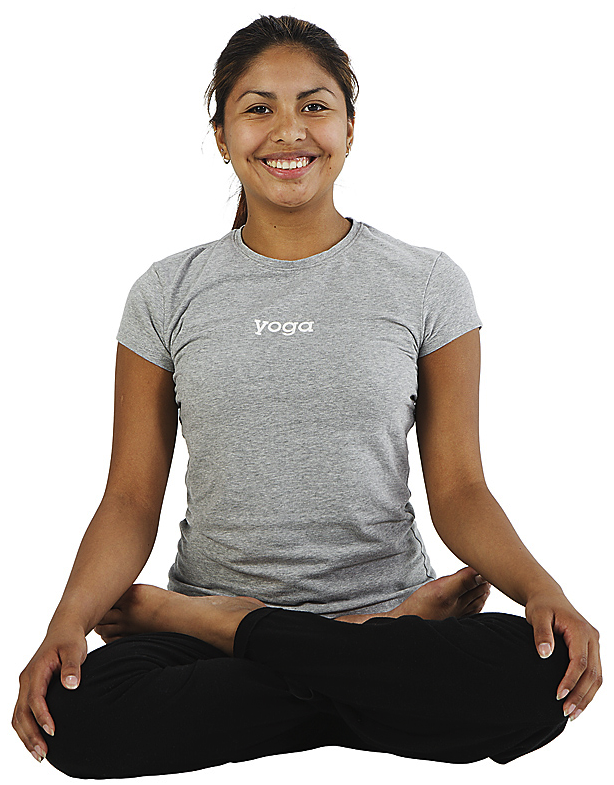 YogaBreathing
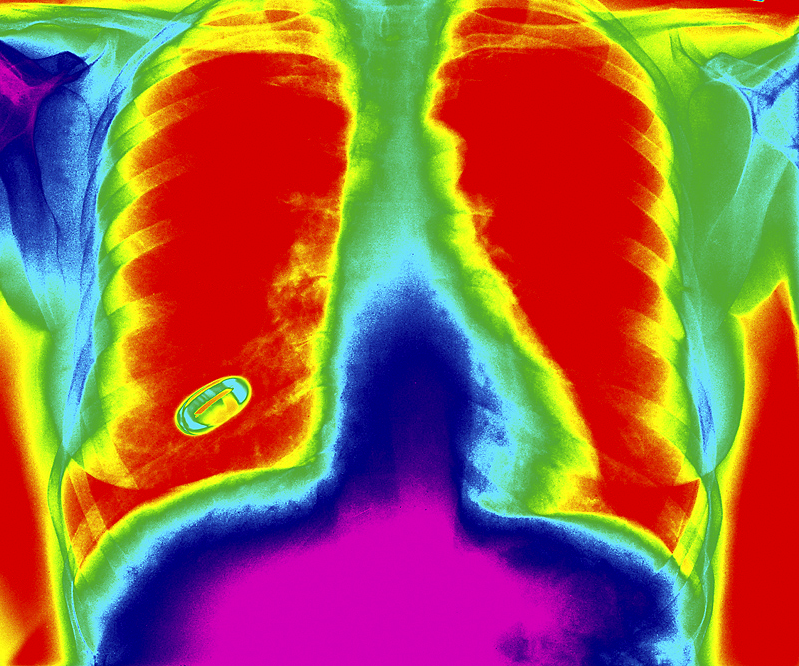 Private, 
	in public.
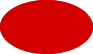 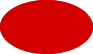 [Speaker Notes: I teach for use before tests, (inc. TOIEC etc. 

Normal breathing: 300-500 ML of air.    2500 ML of residual air.  Trying to force that out.]
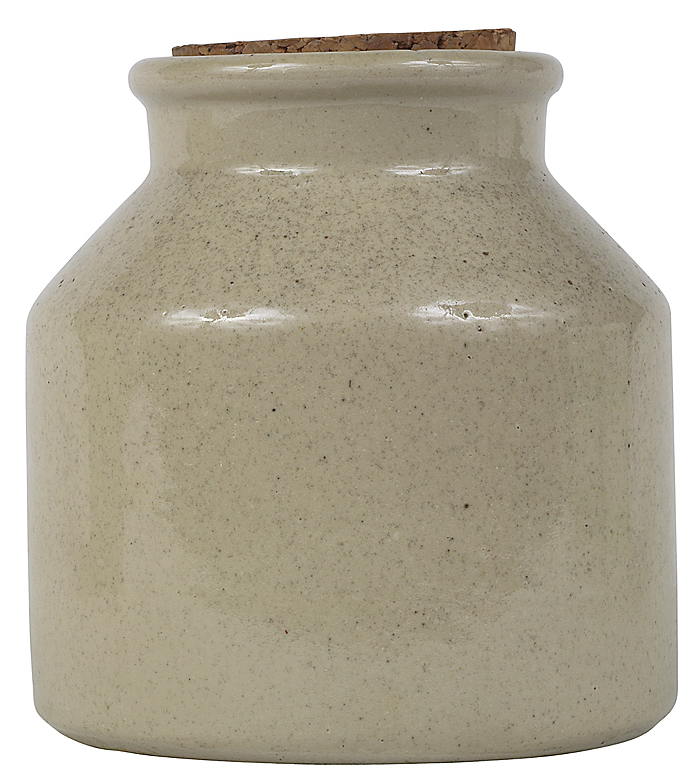 savo
savoring
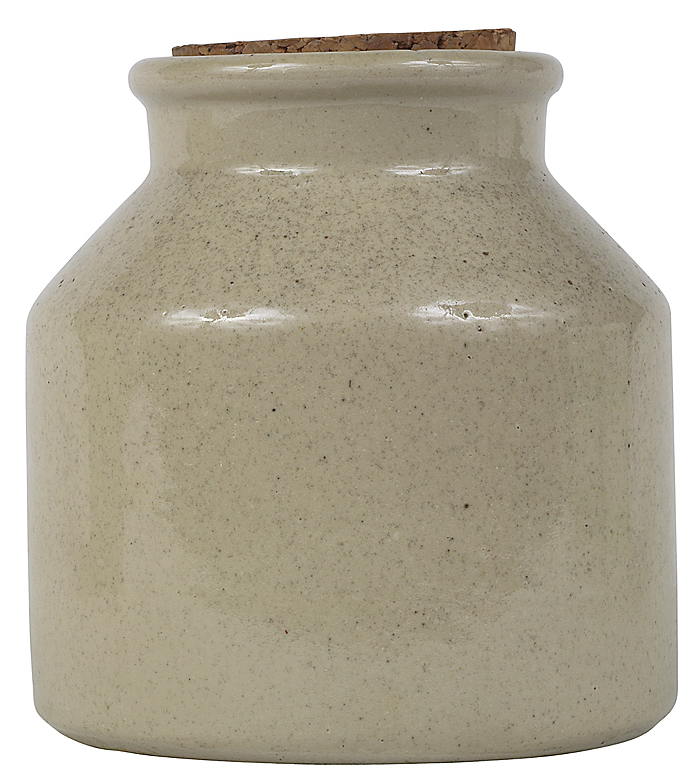 savo
savoring
“to attend to, 
appreciate, 
and enhance 
positive experiences”
- Bryant & Veroff
[Speaker Notes: Fred Bryant]
Remembering 
positive 
events 
triggers 
serotonin
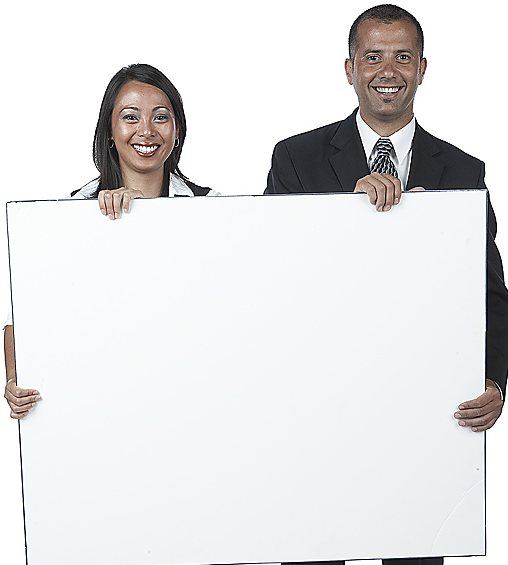 What did you 
do over 
the weekend
?
that was
really good?
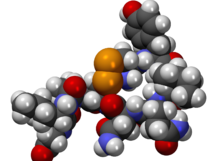 Oxytocin
The cuddle chemical
The hugging hormone
[Speaker Notes: Some are neurotransmitter – in nervous system.
Some are hormones – in blood. 
Some do both.]
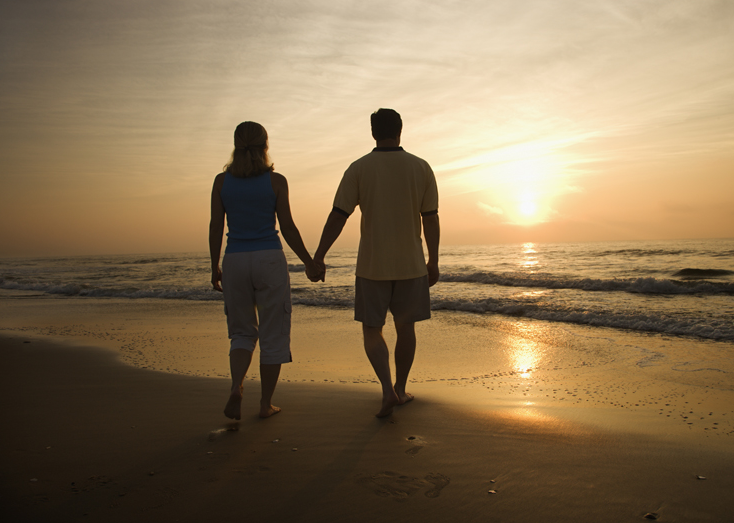 touching
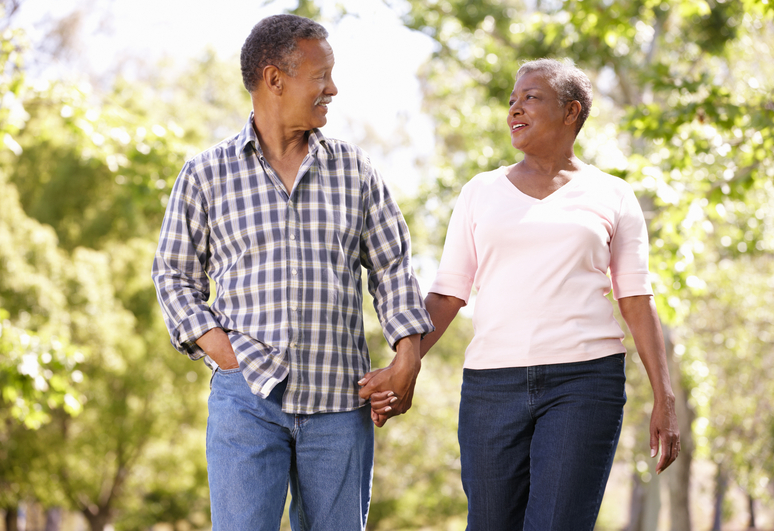 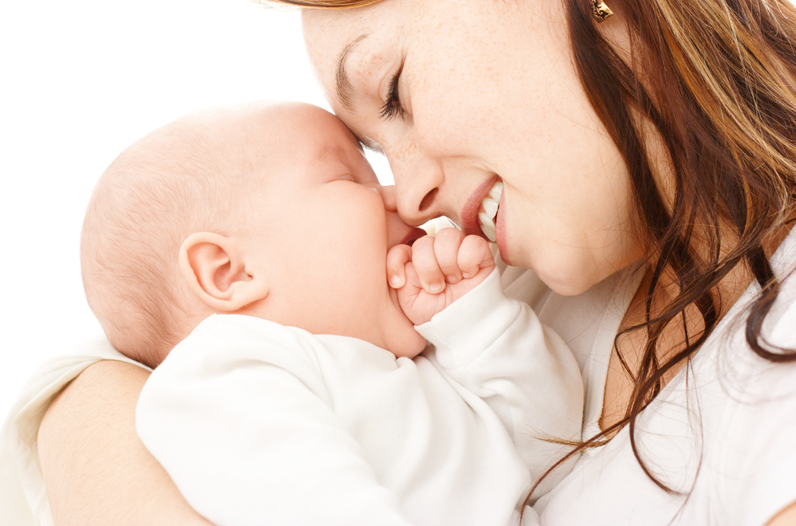 bonding
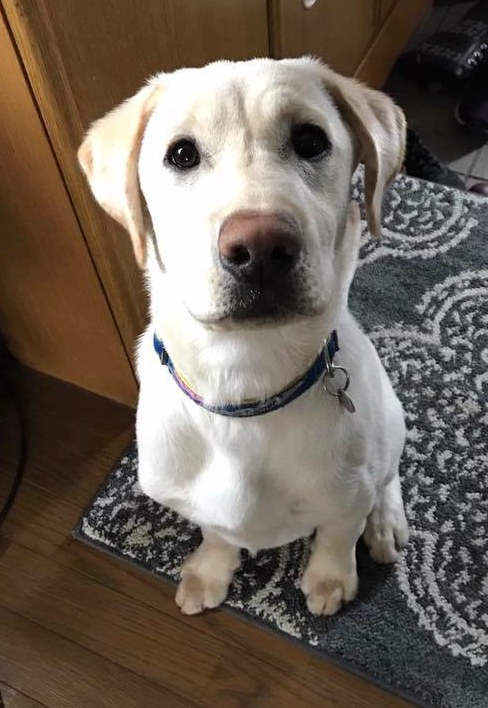 With 
fur babies, 
too
[Speaker Notes: http://www.sciencemag.org/news/2015/04/how-dogs-stole-our-hearts]
Play this video:

https://www.youtube.com/watch?v=DLu2CFDBJk0
[Speaker Notes: https://www.youtube.com/watch?v=DLu2CFDBJk0]
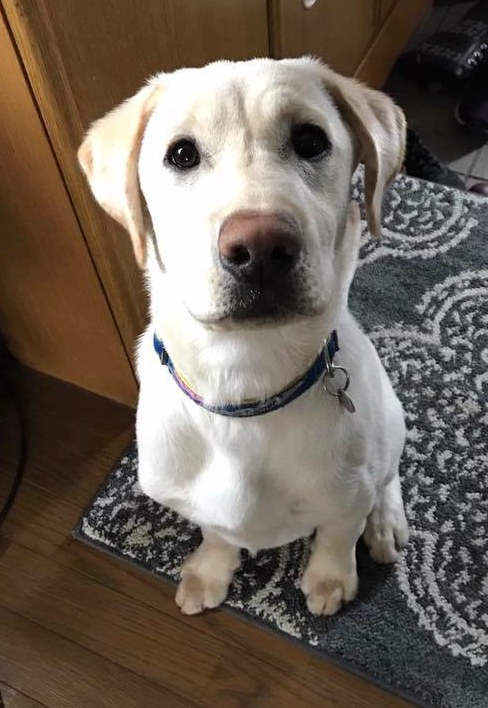 With 
fur babies, 
too
[Speaker Notes: http://www.sciencemag.org/news/2015/04/how-dogs-stole-our-hearts]
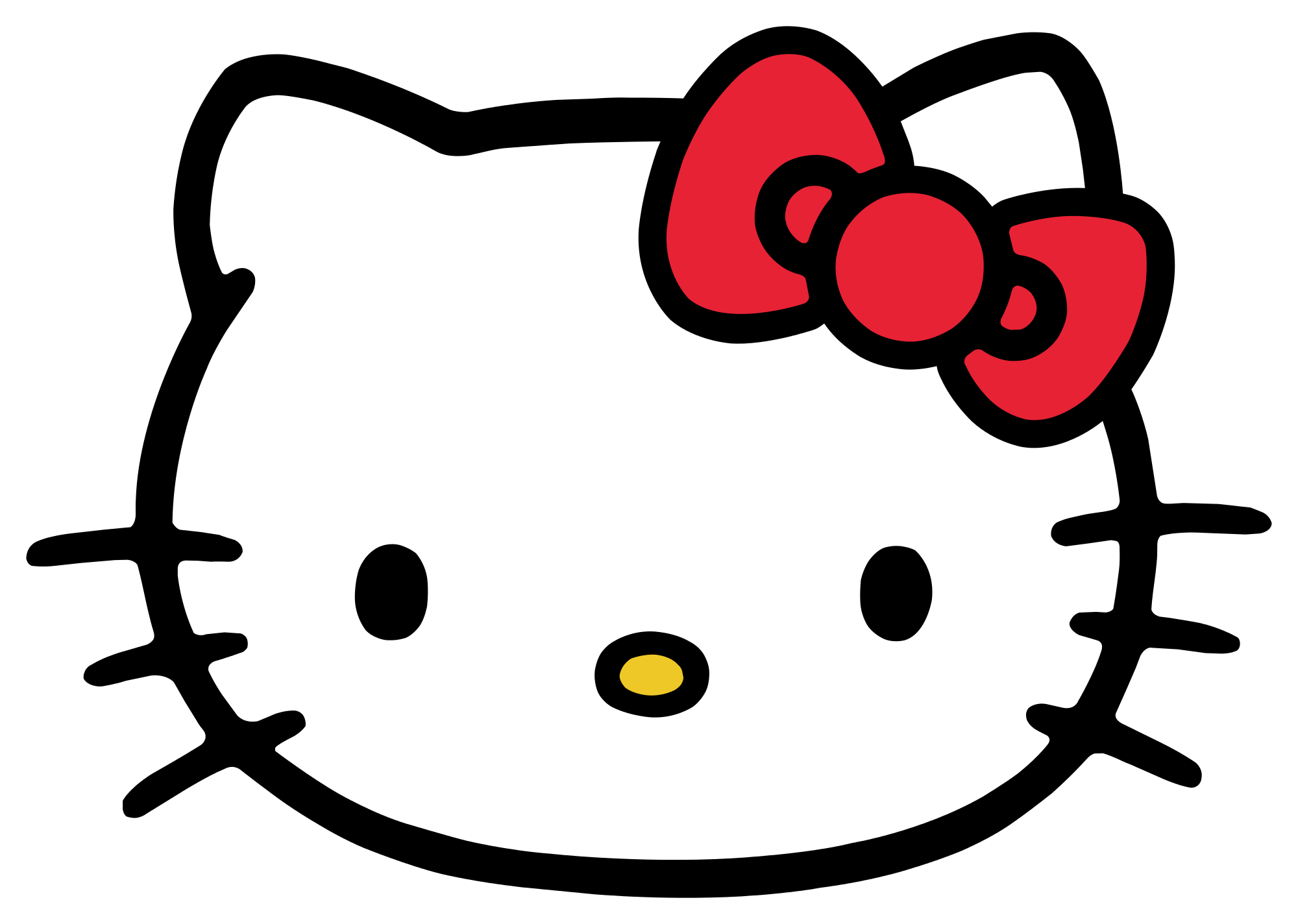 [Speaker Notes: 6-8 billion dollars a year.]
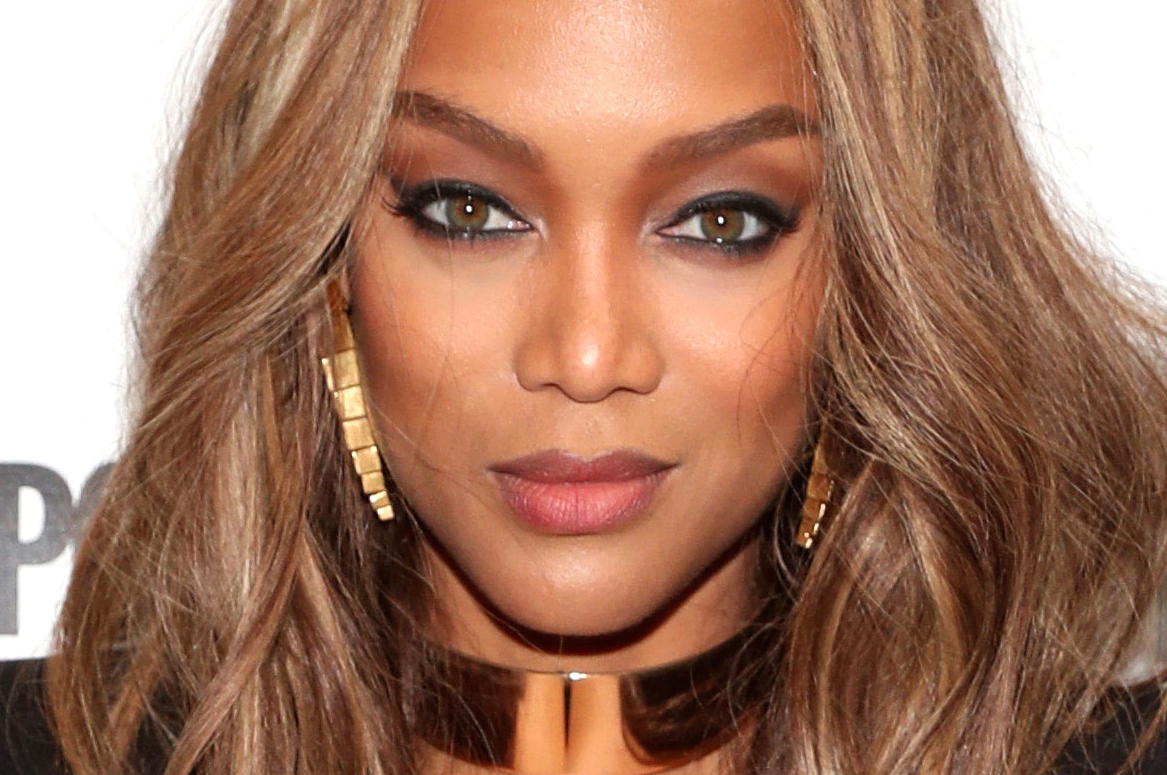 Tyra Banks
Smize
[Speaker Notes: TV personality, model]
Play a cut from this video. 0:10 – 0:29
https://www.youtube.com/watch?v=EBharOWh4xM
[Speaker Notes: Cut after “nice smize, tyra.” https://www.youtube.com/watch?v=EBharOWh4xM]
Note – Smize is NOT the science.  
We’ll get to that in a minute.
Let’s try.
Stand up. 
Face a partner. 
Mouth neutral.
Squint a little.
Smile with your eyes.
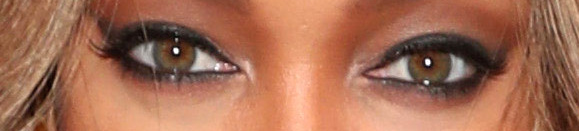 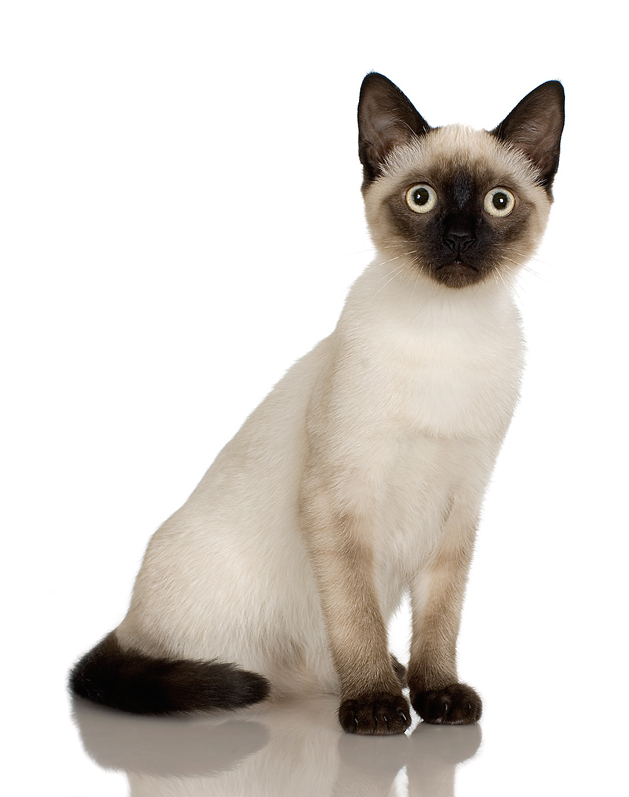 Eye contact
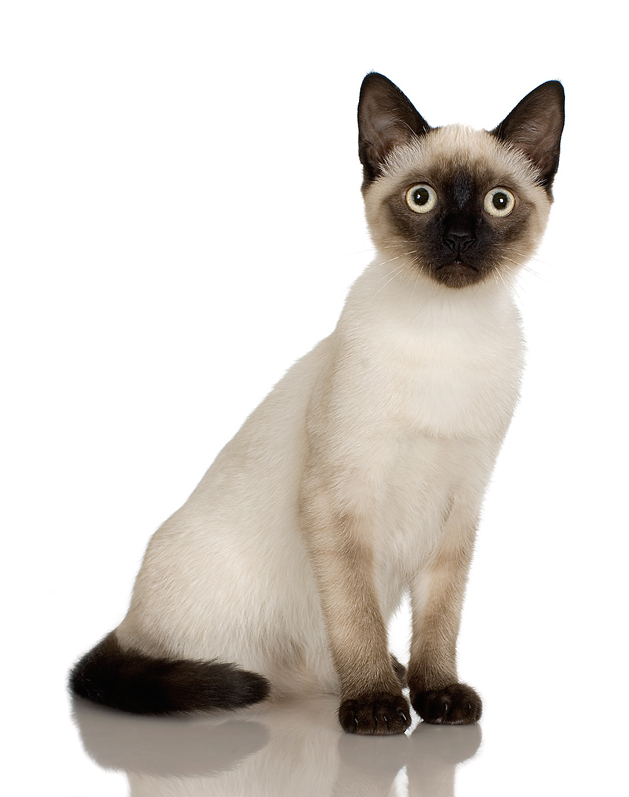 Eye contact
triggers oxytocin
[Speaker Notes: Stop after 1 minute. 
4 minutes – you’ll fall in love.  (Arthur Aron Stony Brook, 90’s). Zick Rubin 70’s
(80% of neurons connect to vision). https://www.theguardian.com/intimacy-secrets-for-all/2017/jun/01/can-eye-contact-make-you-fall-in-love]
The dark side
Oxytocin
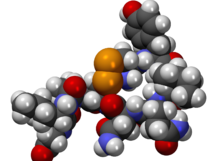 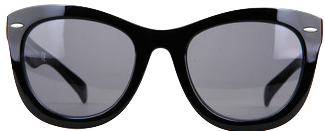 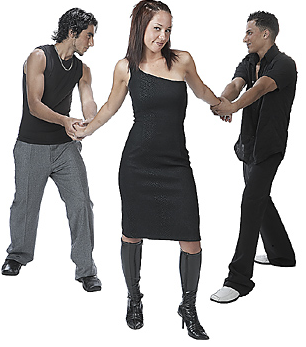 Envy &
jealousy
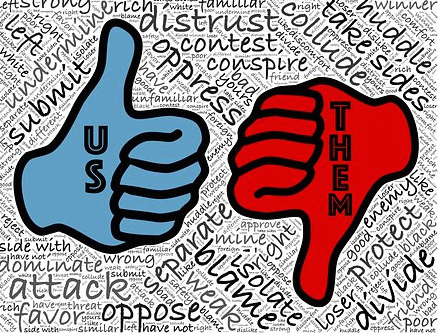 Tribalism
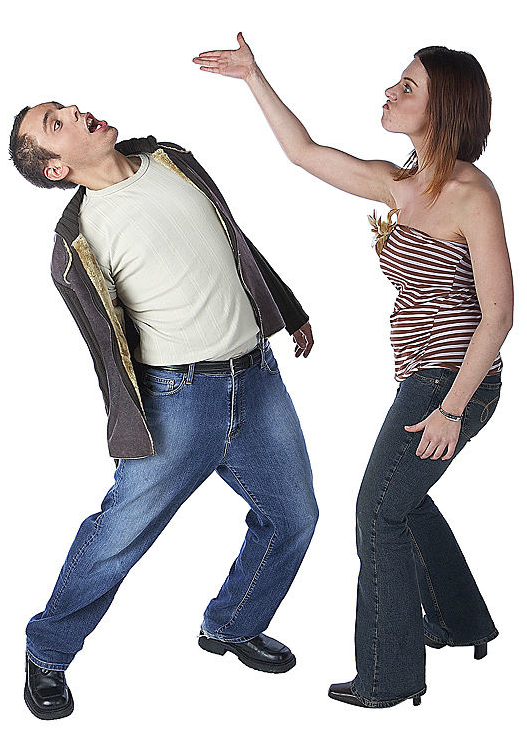 Violence
in aggressive people
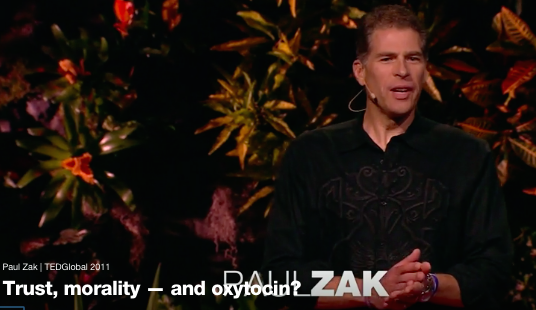 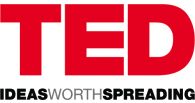 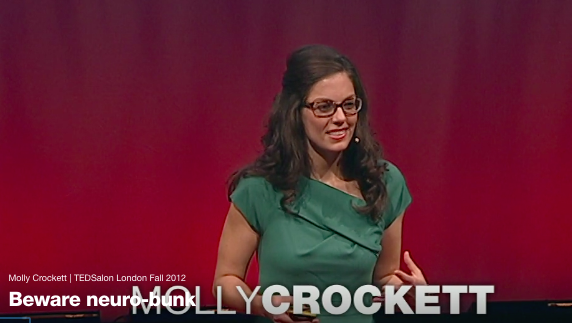 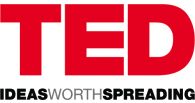 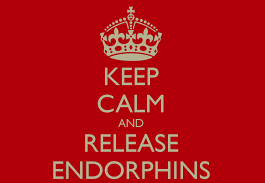 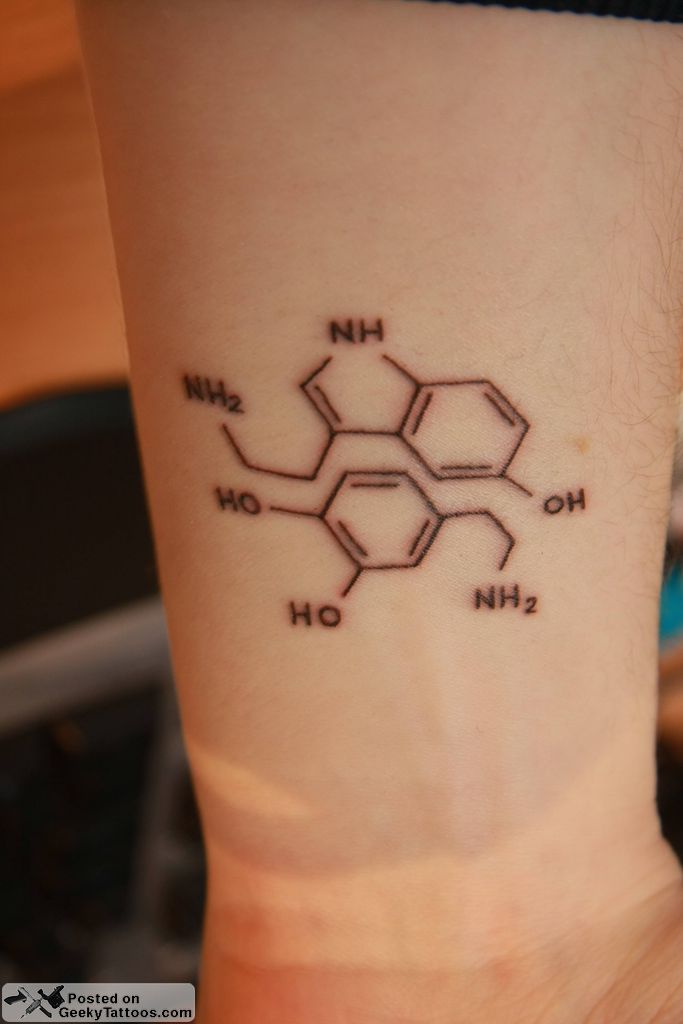 Nature’s 
pain killer
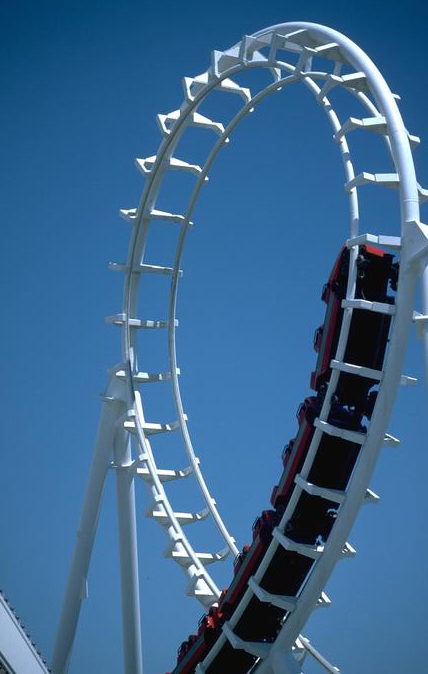 Like
roller 
coasters?
Short video of roller coaster drop
[Speaker Notes: Short video of roller coaster drop]
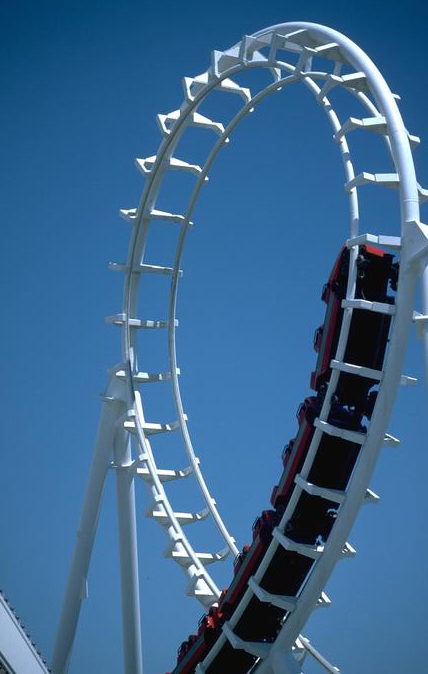 That’s not
endorphin.
That’s
adrenalin.
(ephinephrine)
+ cortisol
[Speaker Notes: Fight or flight (freeze) response ..   No pain yet.]
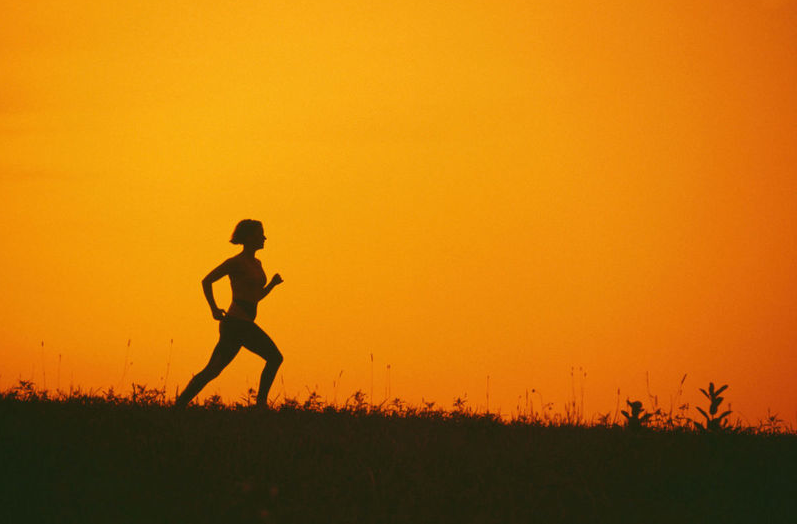 Runner’s high
Masks pain. 
20 minutes
[Speaker Notes: Adrenalin about 2 minutes]
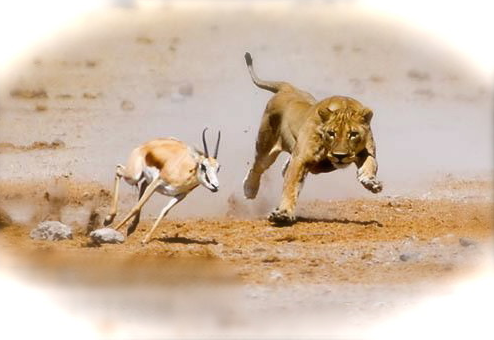 Image: andyellowood
[Speaker Notes: Gazelle and lion.  Gazelle gets bit – pain killer – let’s run away injured.  If can’t get away, less pain in death.]
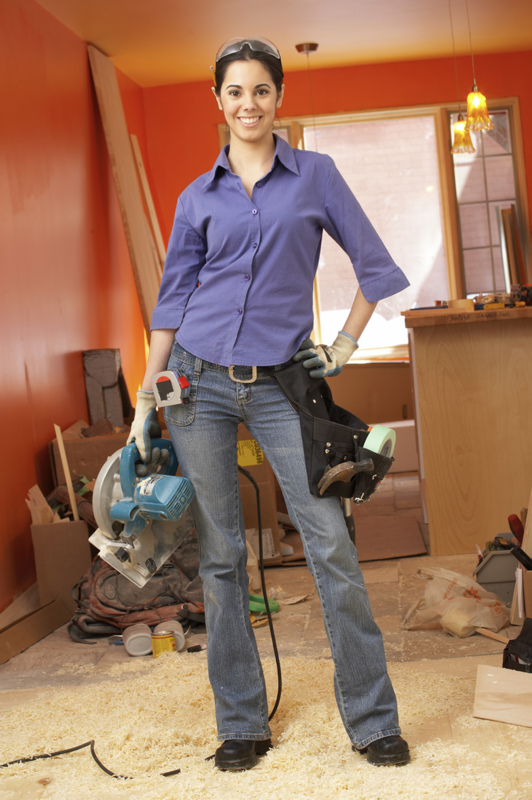 DIY – Do it yourself
Endorphin
Laugh
Cry (or tear up)
Eat spicy food
Laughter yoga
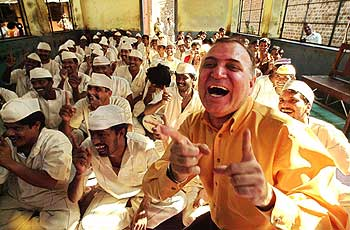 [Speaker Notes: Laugh for no reason  Dr. Madan KaTAria

Laughter PLUS Yoga. 
Breathing: Normal 300-500 milliliters of air
2500 ML of residual air.  Laughter forces it out.]
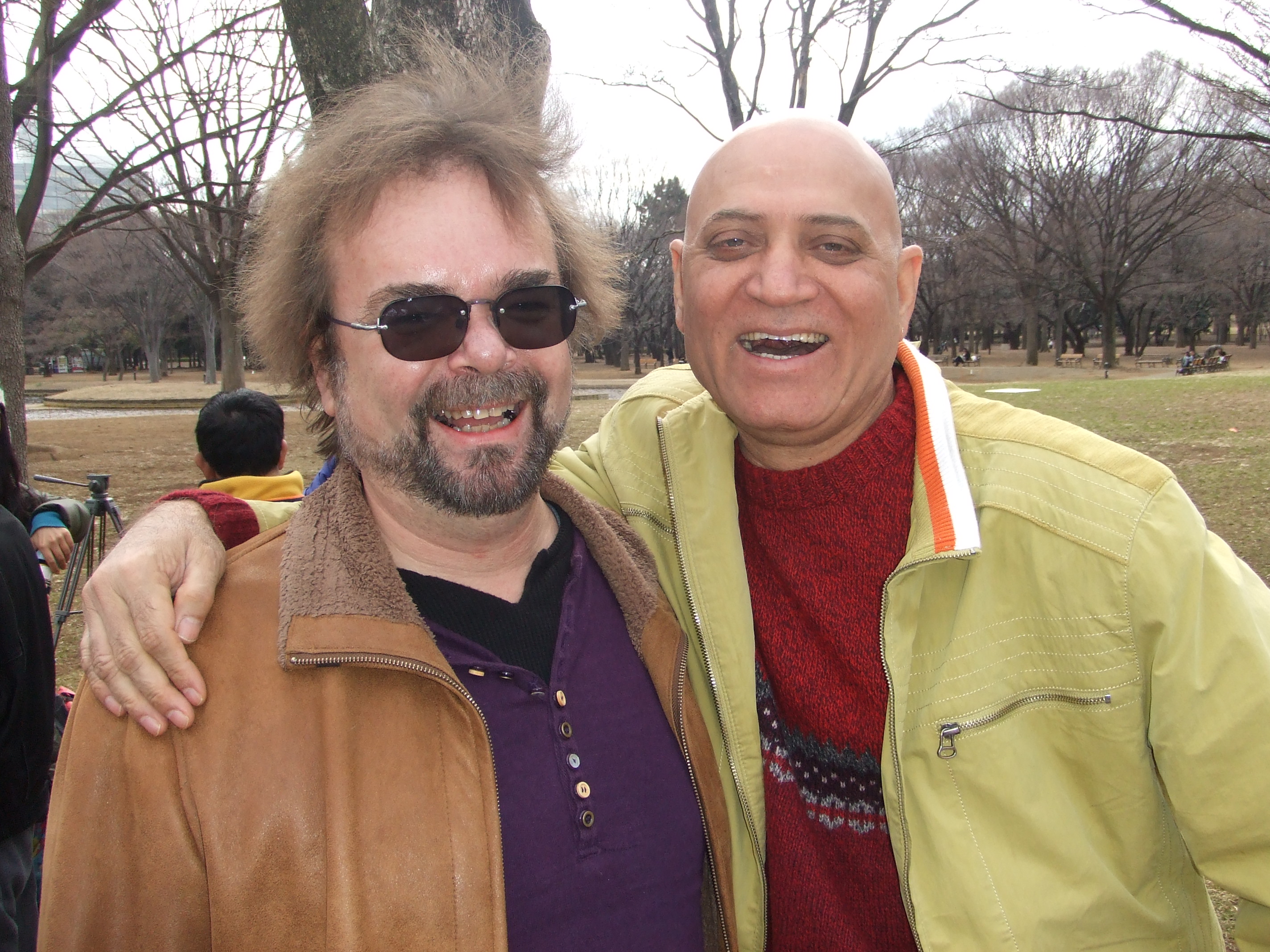 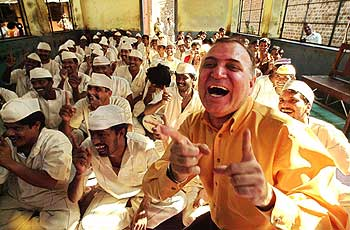 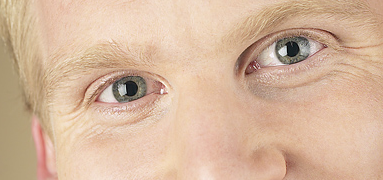 clap
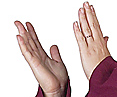 eye contact
Fake it
‘til you 
make it
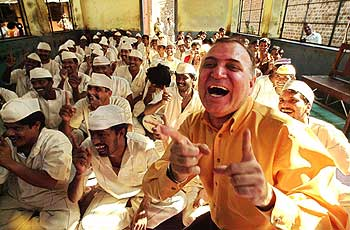 [Speaker Notes: 1, eye contact --  Laughter is contagious
2. Clap – motion – creates emotion   Palm 2 palm
3. Fake it ‘til you make it.]
Ho.    Ho. 
Ha!    Ha!    Ha!
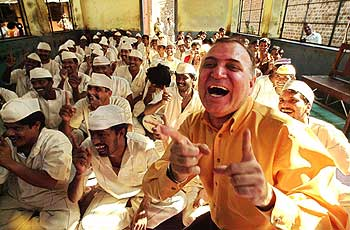 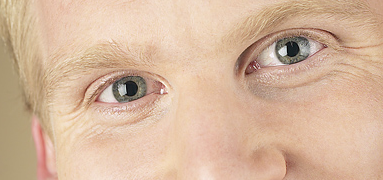 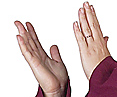 [Speaker Notes: this.   Followed by “very good. Very good. Yeah!   (affirmation – self-fulfilling prophesy
Milk shake laugh     3. cell phone laugh    4. Subway (squeeze together)
(If time) Why are you laughing (clueless).    (pass the laugh (I’m laughing and I have no reason).]
Laughter practice
Beth Agnew
www.laughpractice.blogspot.com
[Speaker Notes: https://www.youtube.com/watch?v=jknMEqLnepI]
Laughter practice
https://www.youtube.com/watch?v=jknMEqLnepI&t=7s
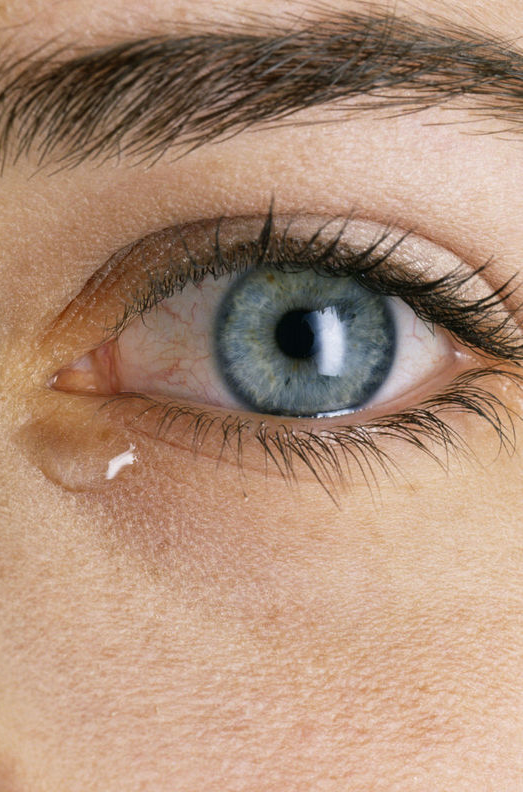 Stories 
that touch 
your heart.
Eating 
with 
mindfulness
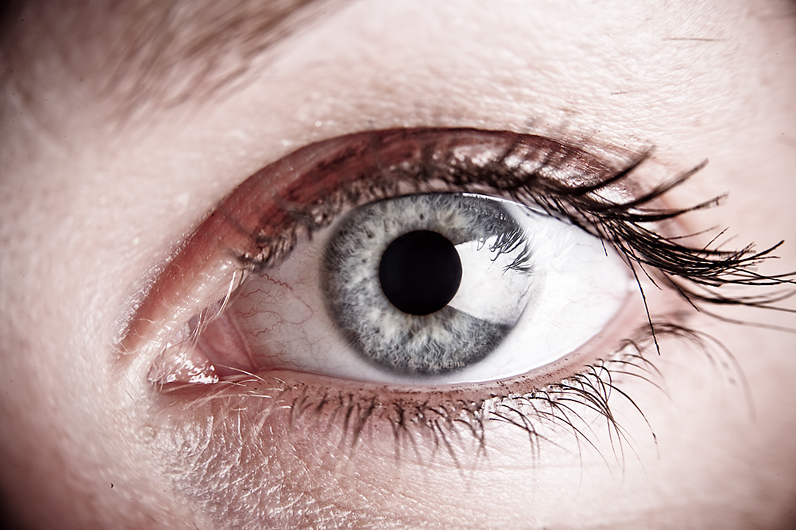 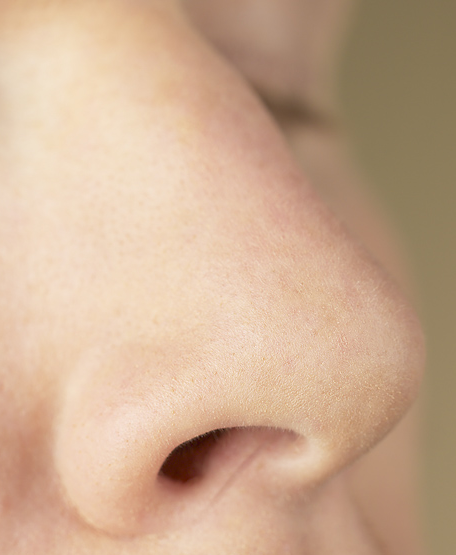 slowly
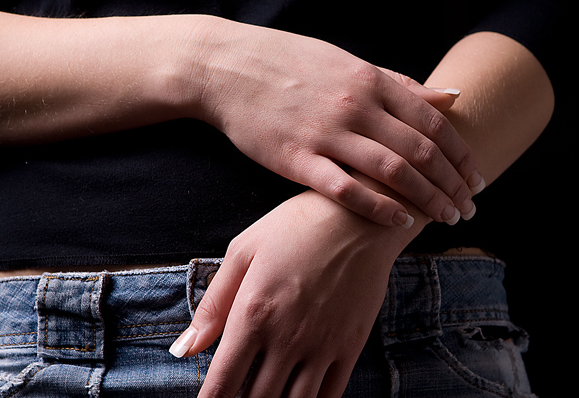 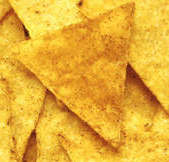 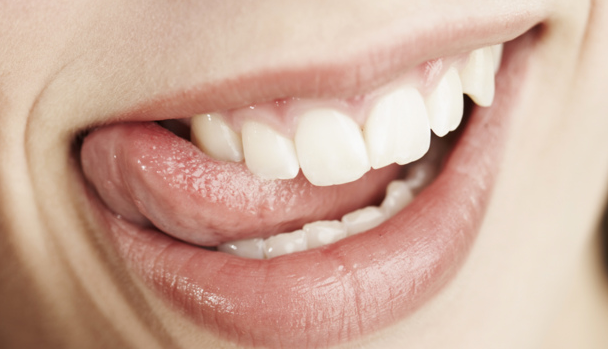 Spicy 
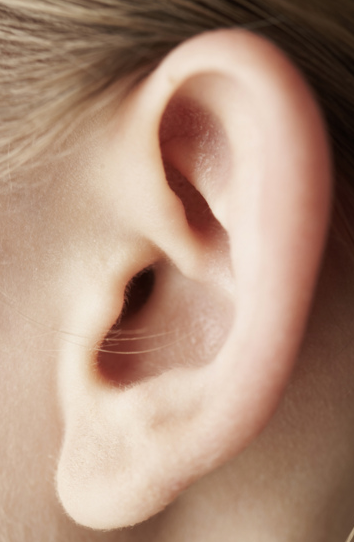 [Speaker Notes: Check McGurk, Willingham, drumpad
Set Active Teach
Delighted/excited.

Who are you?

Every bit of info we take in we do so through the senses.]
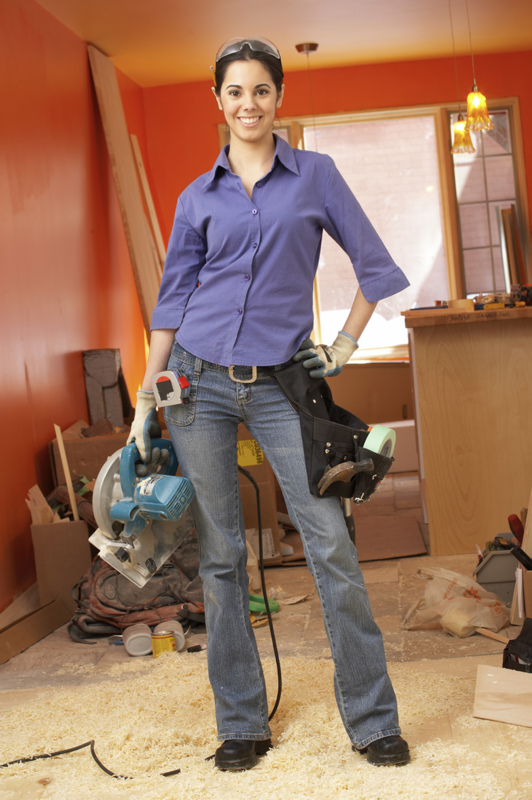 DIY – Do it yourself
Endorphin
Laugh
Cry (or tear up)
Eat spicy food
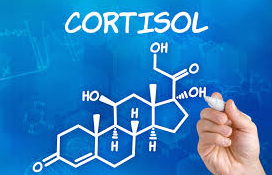 Scares you:
touching fire
Avoid fights
you’ll lose.
Parent 
protecting child.
[Speaker Notes: Fight/fright/ freeze response. 
Point.]
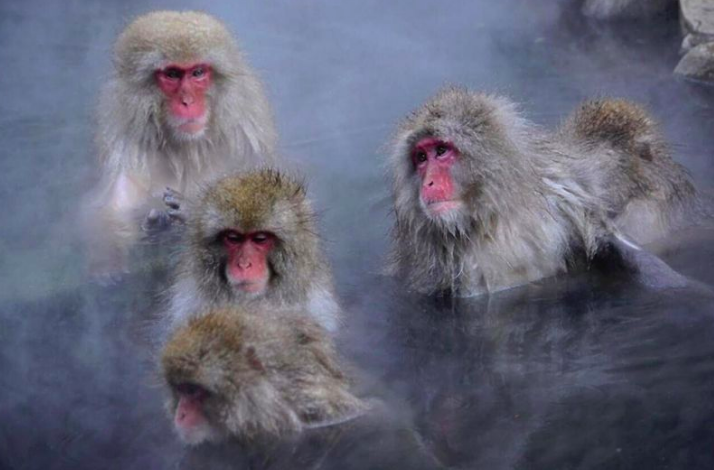 20% less cortisol
when bathing
in winter
Photo: Rafaela Takeshita
Japan News
[Speaker Notes: Yamanouchi, Nagano-ken   
Japan News, April 4, 2018  p. 3]
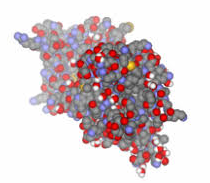 BDNF
Brain-Derived 
Neurotrophic Factor
Exercise  increases BDNF
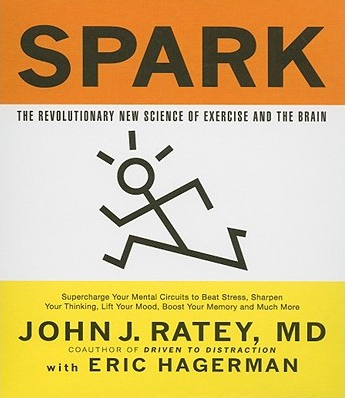 肥料
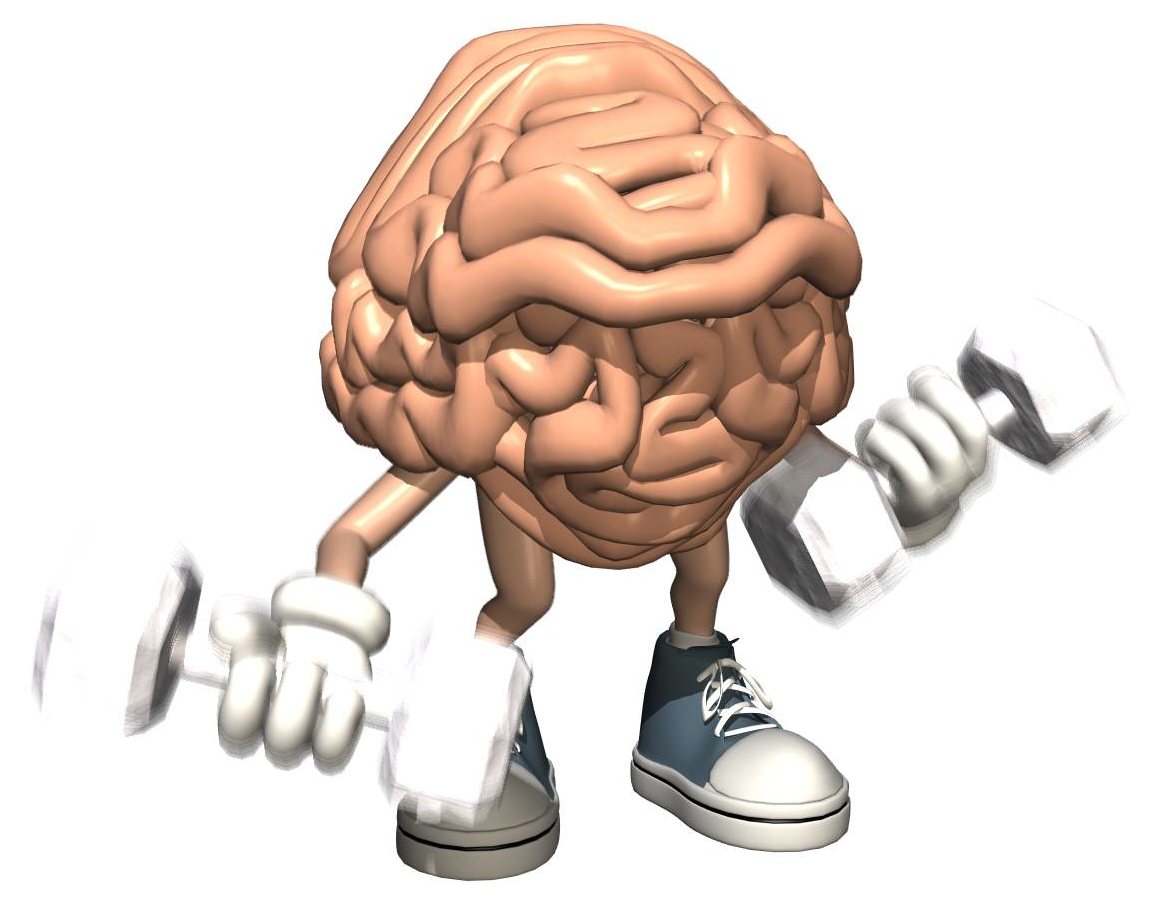 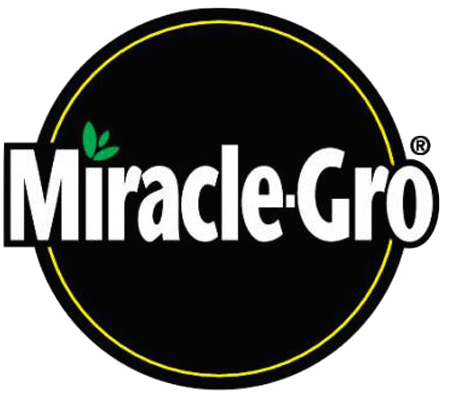 “Miracle-Gro
For the Brain”
- John Ratey
	  Harvard
Hiryo
[Speaker Notes: Hiryo
Protein – biological link between thought, emotion and movement. 
Increases voltage in brain. 
Brain Derived Neurotrophic Function]
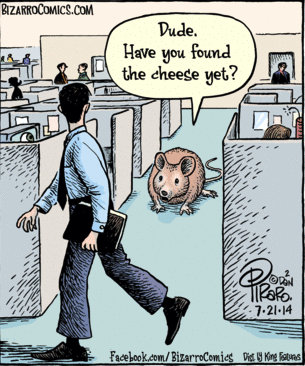 Lab rats –
Aerobic
exercise,
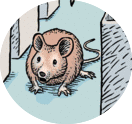 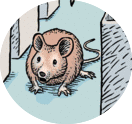 learn 
mazes
2 – 12 x
faster
http://depts.washington.edu/adrcweb/BuchnerPresentation061307.pdf
Schools 
with PE 
classes,
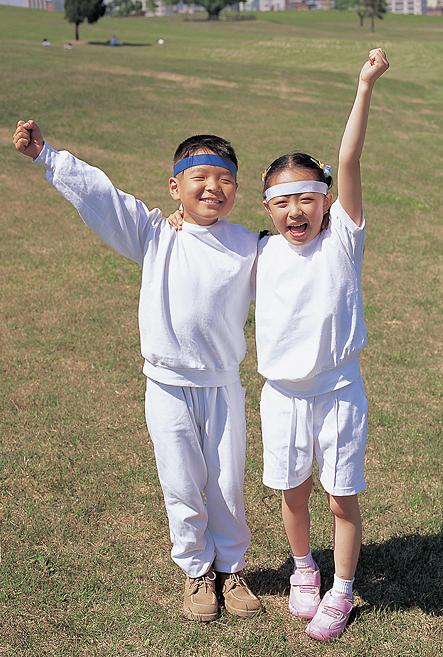 students 
better on   
science & 
math tests.
[Speaker Notes: Spark.  John Ratey]
After 
exercise,
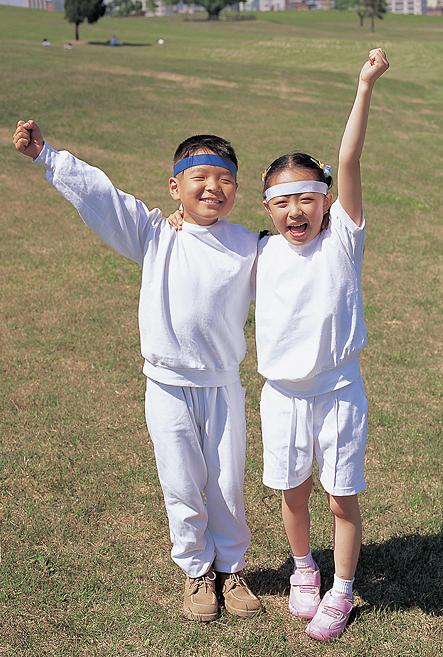 20% faster   
learning
vocabulary.
2007 German study, cited in: High impact running improves learning   B. Winter, et al
Neurobiology of Learning and Memory 87 (2007) 597–609
[Speaker Notes: High impact running improves learning   B. Winter, et al
Neurobiology of Learning and Memory 87 (2007) 597–609 

www.elsevier.com/locate/ynlme 
Bernward Winter a,¤,1, Caterina Breitenstein a,b,1, Frank C. Mooren c, Klaus Voelker d, Manfred Fobker e, Anja Lechtermann d, Karsten Krueger c, Albert Fromme d, Catharina Korsukewitz a, Agnes Floel a, Stefan Knecht 

2007 German study, cited in: 
http://time.com/12086/how-to-make-your-kids-smarter-10-steps-backed-by-science/]
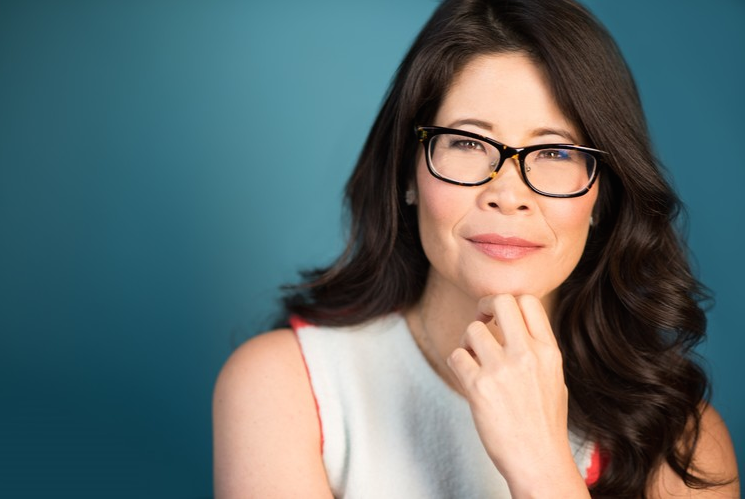 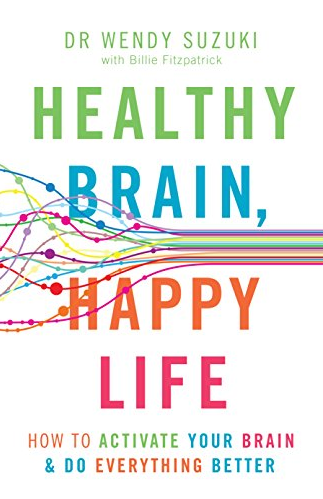 Wendy Suzuki, PhD
Neuroscientist
New York 
University
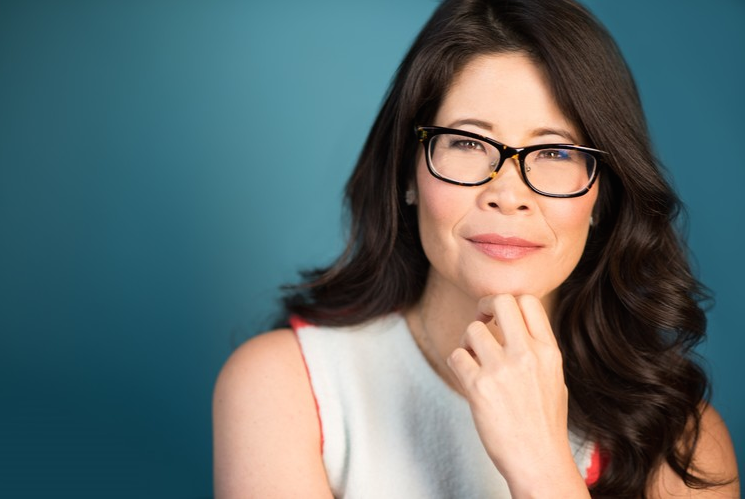 Watch. 

Do what she does.
Repeat what
     she says.
Wendy Suzuki TED talk  11:15 – 12:55

https://www.youtube.com/watch?v=BHY0FxzoKZE&t=2s
[Speaker Notes: 11:41]
Single workout:
Increases reaction time
Increases dopamine, 
serotonin,
noradrenaline (+mood)
Increases ability to shift, 
focus attention.
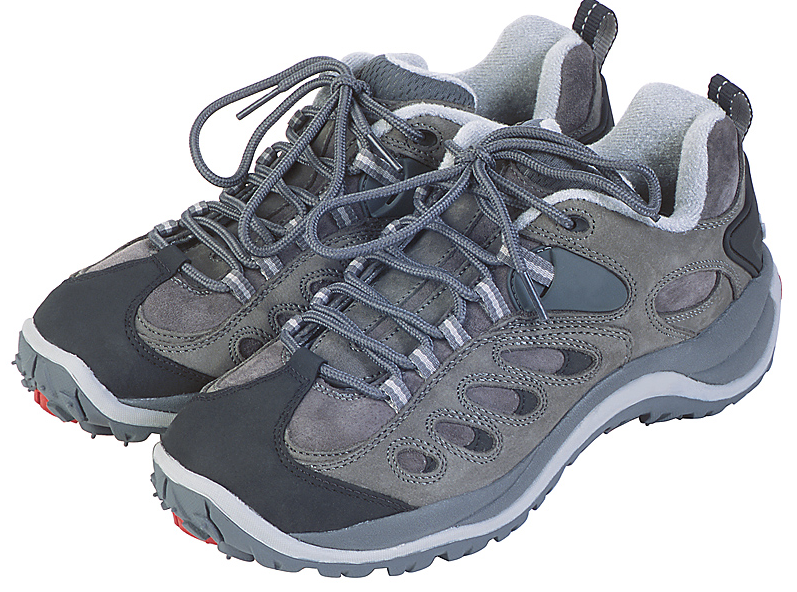 Long-term:
Increases attention
& + mood
Increases volume of 
brain cells in hippocampus
(memory) 
serotonin,
Noradrenaline
Protects brain (hippocampus, 
PFC) from aging
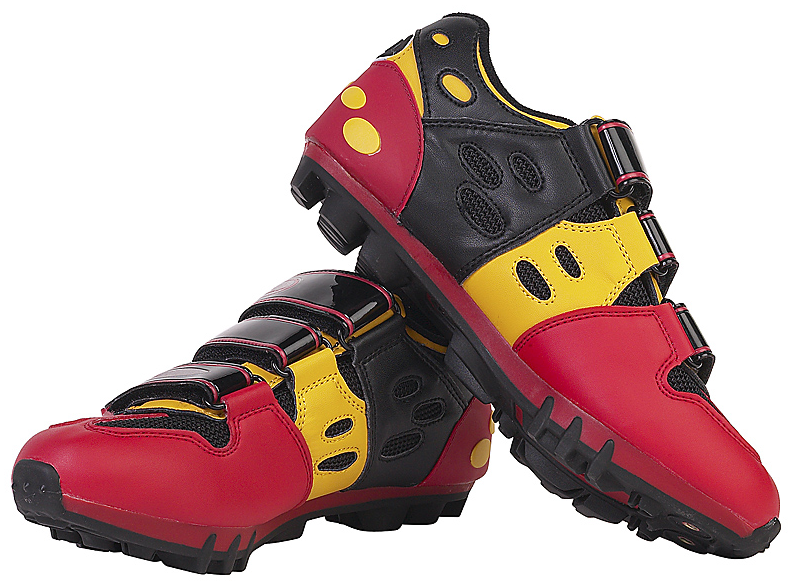 [Speaker Notes: 3-4 times a week.  30 min.  Includes aerobic]
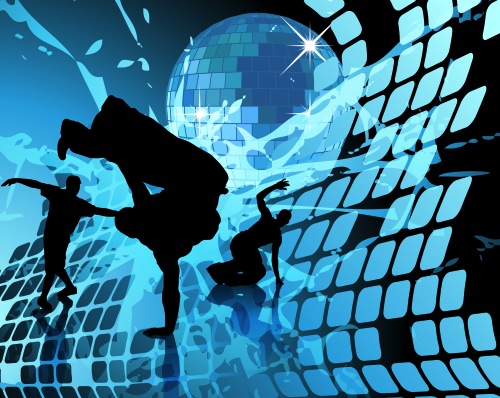 Energy break
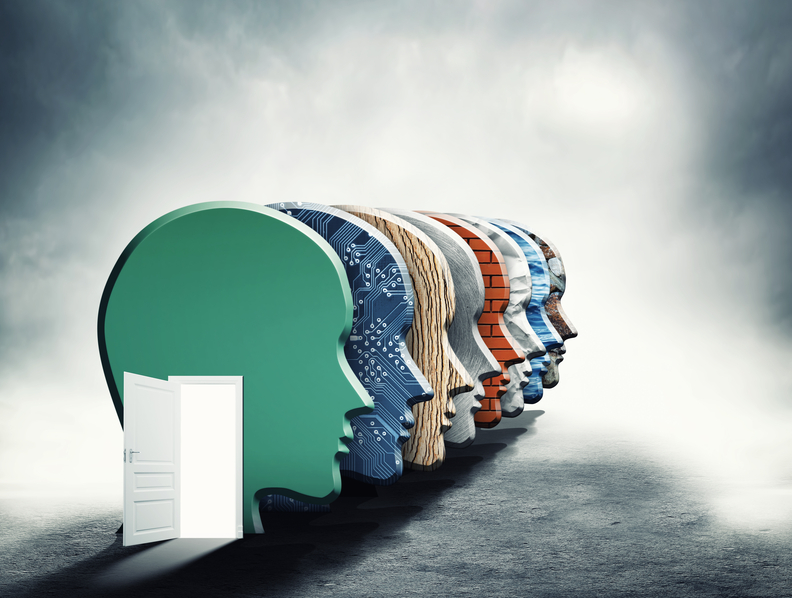 This is your brain
on happiness
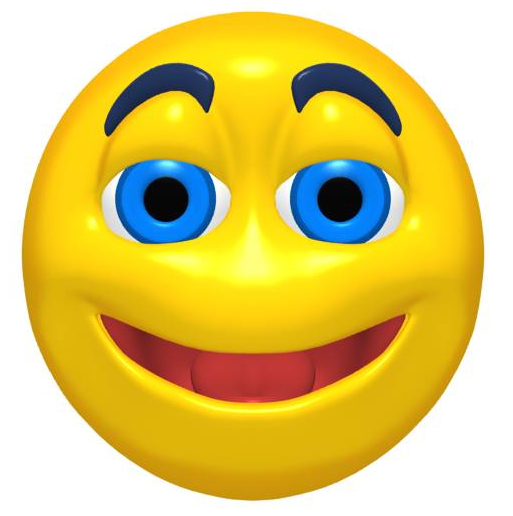 Thank you.
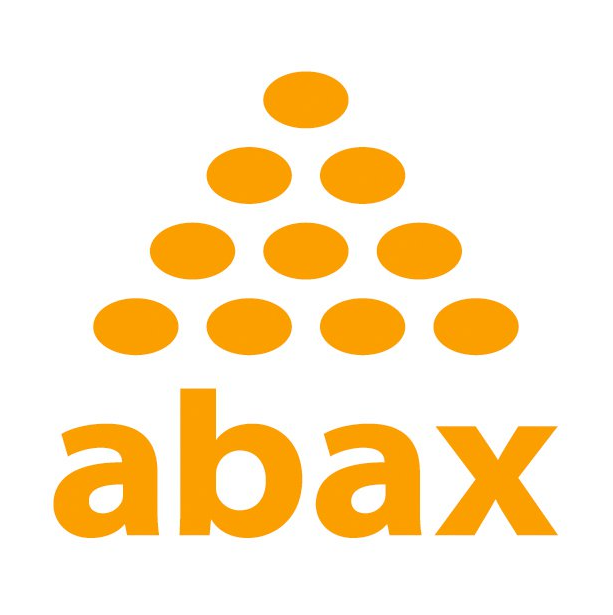 Thanks to
for sponsoring me this year
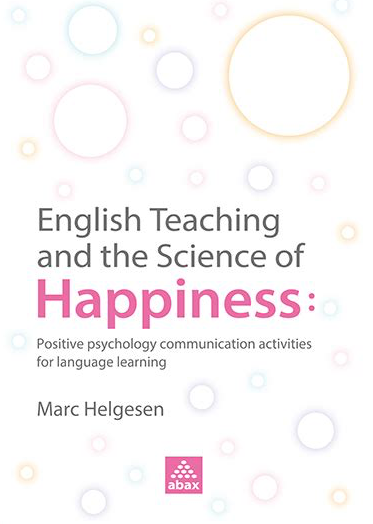 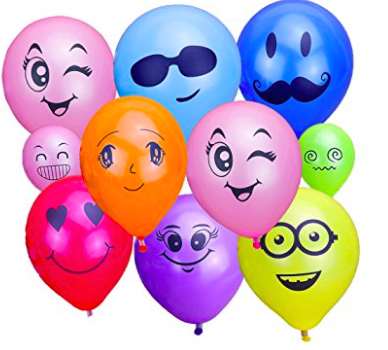 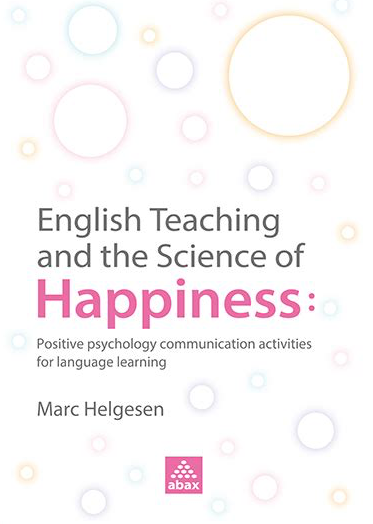 Usually 
3650 yen
During JALT
2500 yen
+ pack of 5 emoji balloons + activities
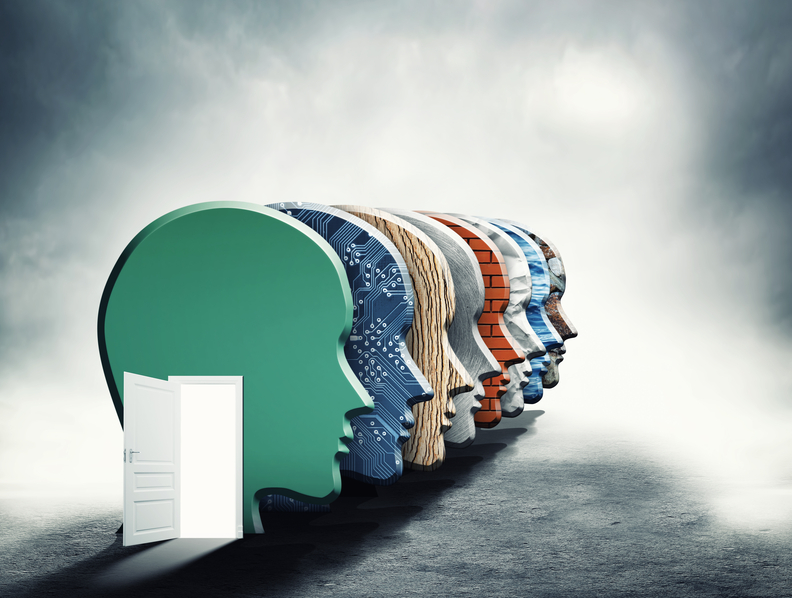 This is your brain
on happiness
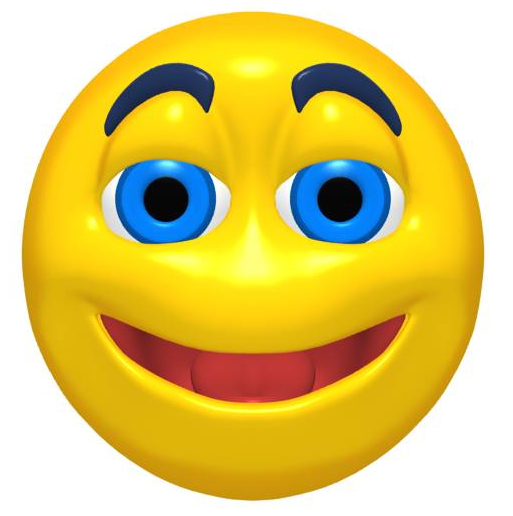 Thank you.